Intelligent Architecturesfor Intelligent Computing Systems
Onur Mutlu
omutlu@gmail.com 
https://people.inf.ethz.ch/omutlu
2 February 2021
DATE Special Session Invited Talk
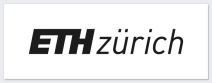 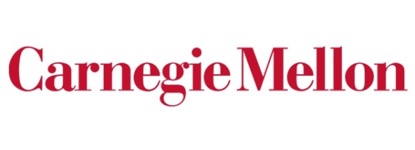 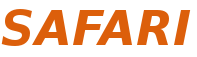 The Problem
Computing
is Bottlenecked by Data
2
Data is Key for Future Workloads
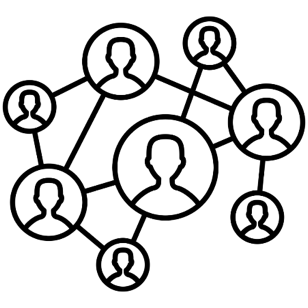 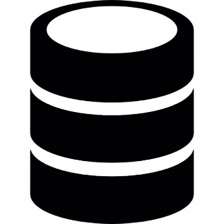 In-memory Databases 
[Mao+, EuroSys’12; Clapp+ (Intel), IISWC’15]
Graph/Tree Processing 
[Xu+, IISWC’12; Umuroglu+, FPL’15]
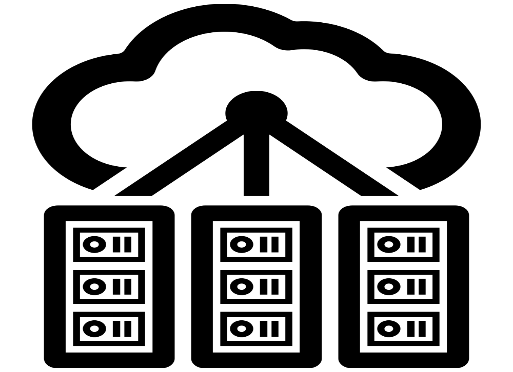 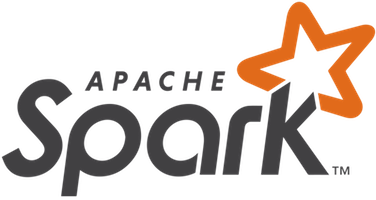 In-Memory Data Analytics 
[Clapp+ (Intel), IISWC’15;  
	Awan+, BDCloud’15]
Datacenter Workloads [Kanev+ (Google), ISCA’15]
Data Overwhelms Modern Machines
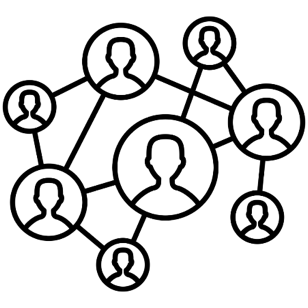 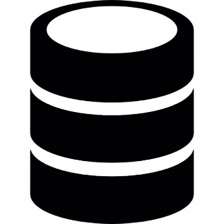 In-memory Databases 
[Mao+, EuroSys’12; Clapp+ (Intel), IISWC’15]
Graph/Tree Processing 
[Xu+, IISWC’12; Umuroglu+, FPL’15]
Data → performance & energy bottleneck
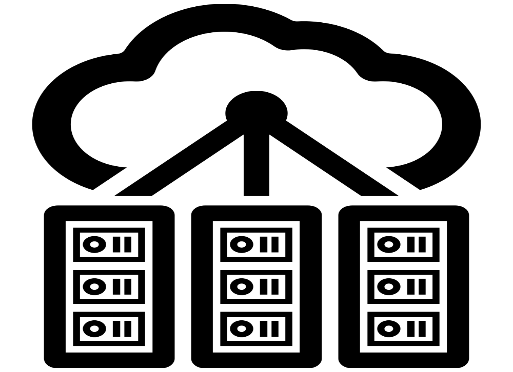 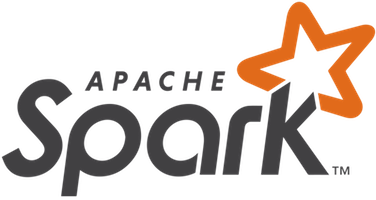 In-Memory Data Analytics 
[Clapp+ (Intel), IISWC’15;  
	Awan+, BDCloud’15]
Datacenter Workloads [Kanev+ (Google), ISCA’15]
Data is Key for Future Workloads
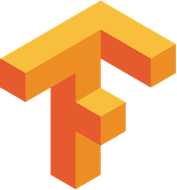 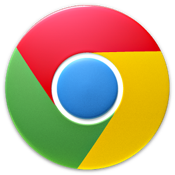 Chrome
TensorFlow Mobile
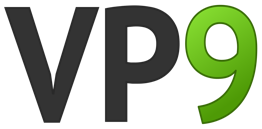 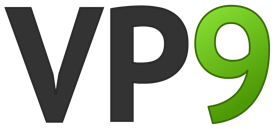 Google’s web browser
Google’s machine learning framework
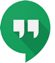 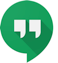 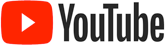 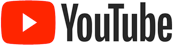 Video Playback
Video Capture
Google’s video codec
Google’s video codec
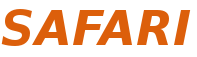 [Speaker Notes: In this work, we take a look at widely-used google consumer workloads, to figure out the major sources of energy consumption.

We look at Google Chrome web brower. We take a look at Tensorflow, Google’s machine learning framework, and we also take a look at two important video related workloads, video playback and video capture, both rely on Google’s vp9 codec technology.]
Data Overwhelms Modern Machines
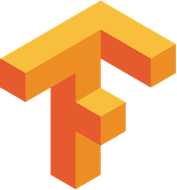 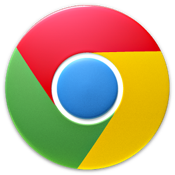 Chrome
TensorFlow Mobile
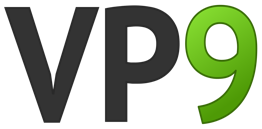 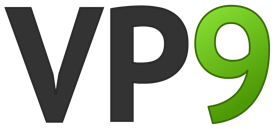 Google’s web browser
Google’s machine learning framework
Data → performance & energy bottleneck
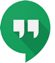 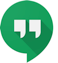 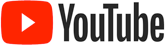 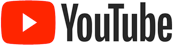 Video Playback
Video Capture
Google’s video codec
Google’s video codec
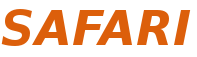 [Speaker Notes: In this work, we take a look at widely-used google consumer workloads, to figure out the major sources of energy consumption.

We look at Google Chrome web brower. We take a look at Tensorflow, Google’s machine learning framework, and we also take a look at two important video related workloads, video playback and video capture, both rely on Google’s vp9 codec technology.]
Data is Key for Future Workloads
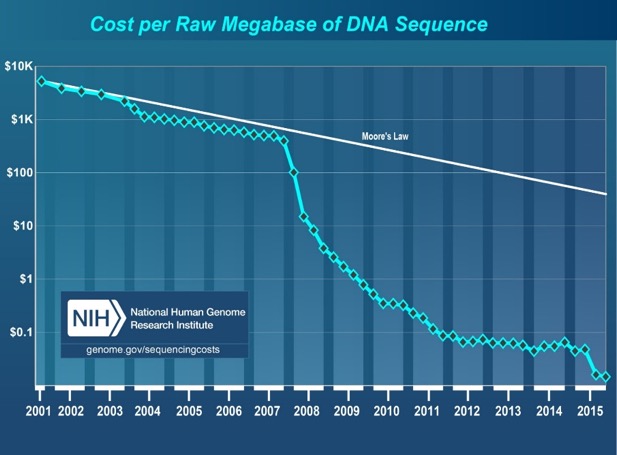 development of high-throughput sequencing (HTS) technologies
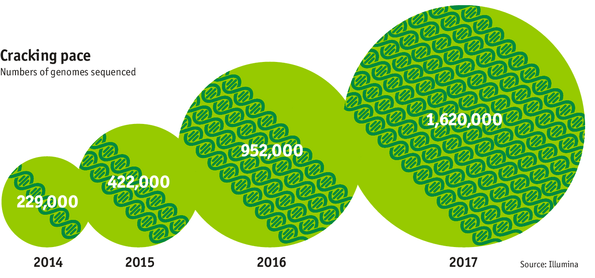 Number of Genomes Sequenced
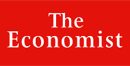 7
http://www.economist.com/news/21631808-so-much-genetic-data-so-many-uses-genes-unzipped
[Speaker Notes: However, since the development of high throughput sequencing (HTS) technologies, the cost of genome sequencing has fallen off a cliff (<< 1,000$) making it viable for almost everyone's use.]
Genome Analysis
Read Mapping
Sequencing
2
1
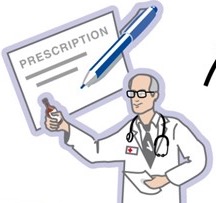 Data → performance & energy bottleneck
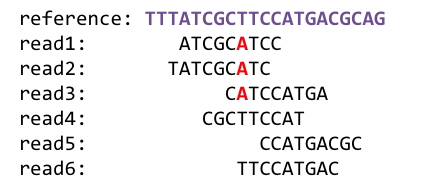 Variant Calling
Scientific Discovery
4
3
[Speaker Notes: Genome analysis starts with sequencing random short DNA fragments of copies of the original molecule. 
Unfortunately, these reads lack information about their order and which part of genome they are originated from. 
Hence the second step is to map these reads to a long reference genome.]
New Genome Sequencing Technologies
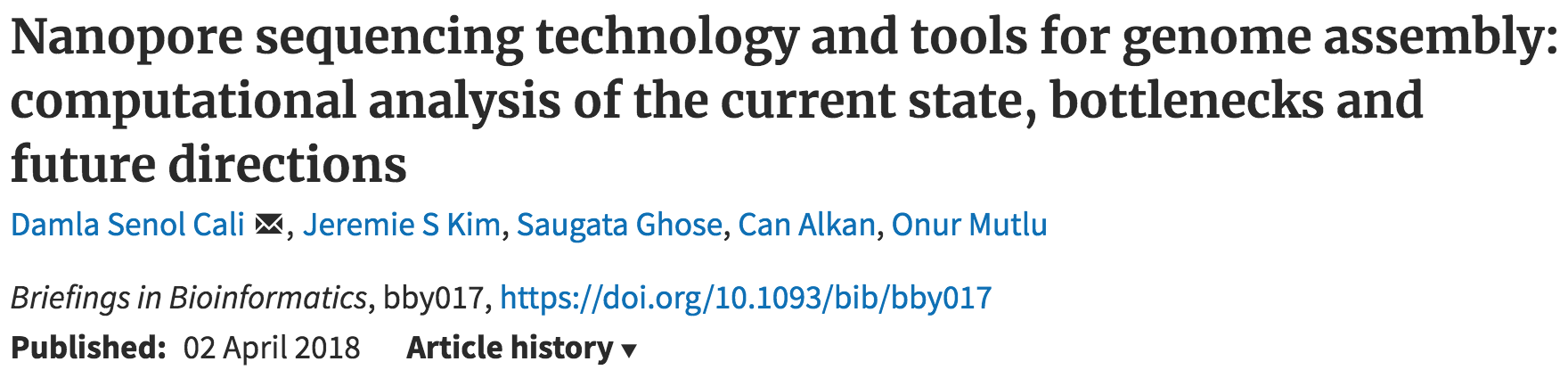 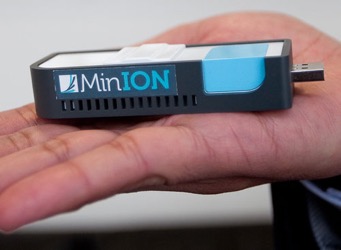 Oxford Nanopore MinION
Senol Cali+, “Nanopore Sequencing Technology and Tools for Genome 
Assembly: Computational Analysis of the Current State, Bottlenecks 
and Future Directions,” Briefings in Bioinformatics, 2018.
[Open arxiv.org version]
9
New Genome Sequencing Technologies
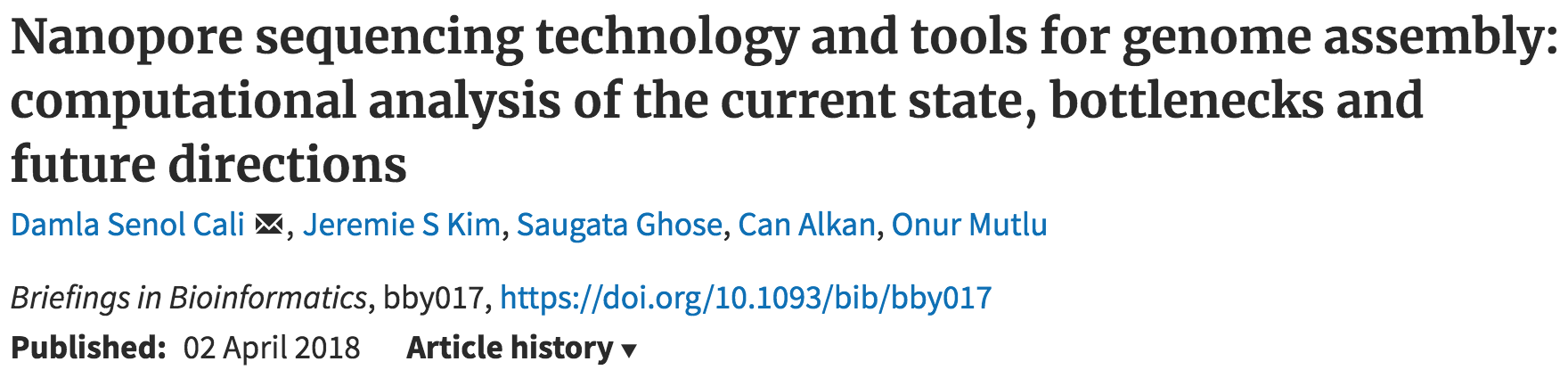 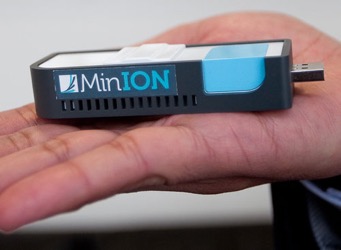 Oxford Nanopore MinION
Senol Cali+, “Nanopore Sequencing Technology and Tools for Genome 
Assembly: Computational Analysis of the Current State, Bottlenecks 
and Future Directions,” Briefings in Bioinformatics, 2018.
[Preliminary arxiv.org version]
Data → performance & energy bottleneck
10
Accelerating Genome Analysis
Mohammed Alser, Zulal Bingol, Damla Senol Cali, Jeremie Kim, Saugata Ghose, Can Alkan, and Onur Mutlu,"Accelerating Genome Analysis: A Primer on an Ongoing Journey"IEEE Micro (IEEE MICRO), Vol. 40, No. 5, pages 65-75, September/October 2020.[Slides (pptx)(pdf)][Talk Video (1 hour 2 minutes)]
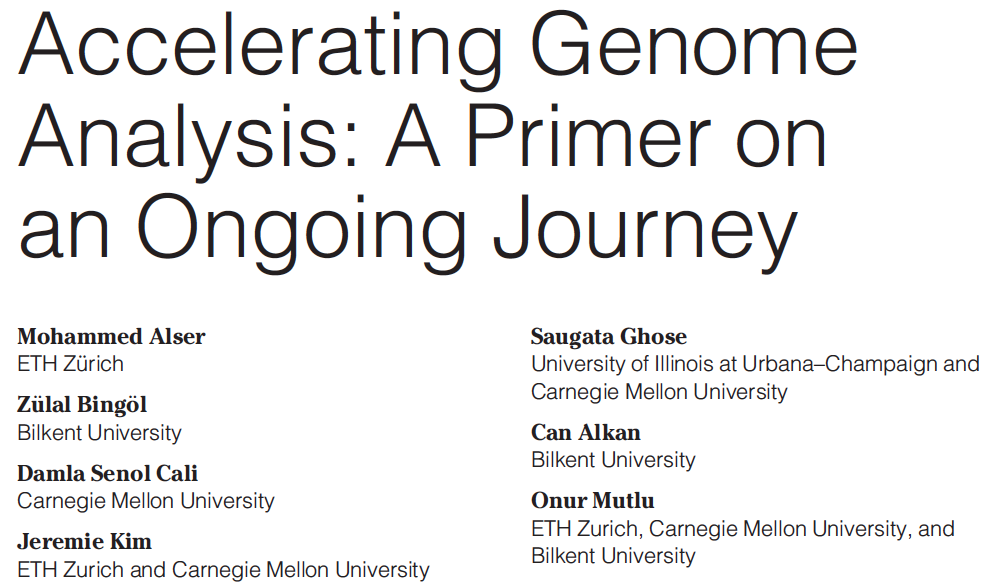 11
GenASM Framework [MICRO 2020]
Damla Senol Cali, Gurpreet S. Kalsi, Zulal Bingol, Can Firtina, Lavanya Subramanian, Jeremie S. Kim, Rachata Ausavarungnirun, Mohammed Alser, Juan Gomez-Luna, Amirali Boroumand, Anant Nori, Allison Scibisz, Sreenivas Subramoney, Can Alkan, Saugata Ghose, and Onur Mutlu,"GenASM: A High-Performance, Low-Power Approximate String Matching Acceleration Framework for Genome Sequence Analysis"Proceedings of the 53rd International Symposium on Microarchitecture (MICRO), Virtual, October 2020.[Lighting Talk Video (1.5 minutes)][Lightning Talk Slides (pptx) (pdf)][Talk Video (18 minutes)][Slides (pptx) (pdf)]
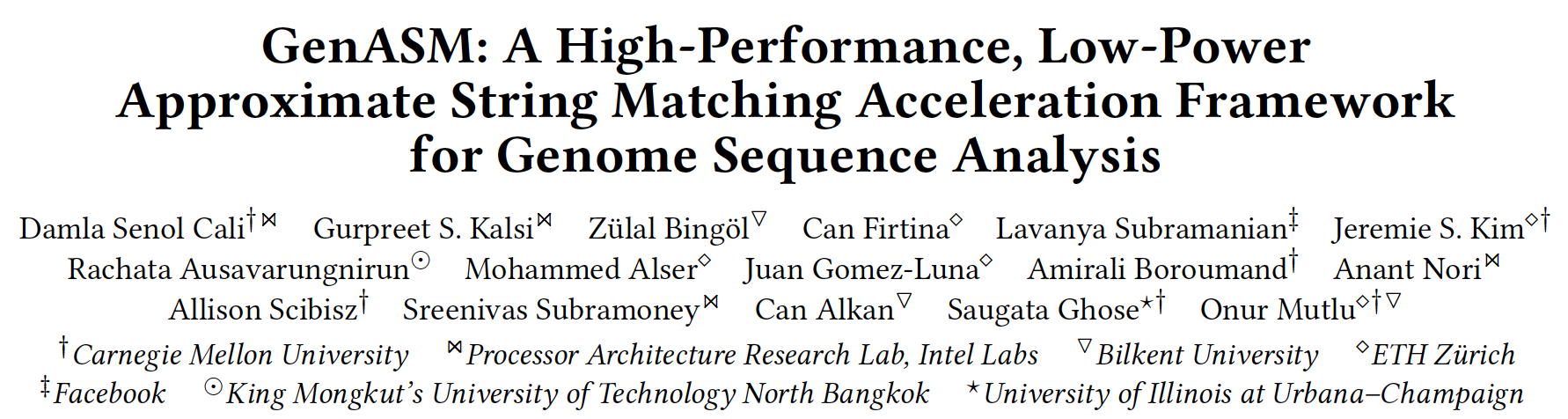 12
Data Overwhelms Modern Machines …
Storage/memory capability


Communication capability


Computation capability


Greatly impacts robustness, energy, performance, cost
13
Data Movement Overwhelms Modern Machines
Amirali Boroumand, Saugata Ghose, Youngsok Kim, Rachata Ausavarungnirun, Eric Shiu, Rahul Thakur, Daehyun Kim, Aki Kuusela, Allan Knies, Parthasarathy Ranganathan, and Onur Mutlu,"Google Workloads for Consumer Devices: Mitigating Data Movement Bottlenecks" Proceedings of the 23rd International Conference on Architectural Support for Programming Languages and Operating Systems (ASPLOS), Williamsburg, VA, USA, March 2018.
62.7% of the total system energy 
is spent on data movement
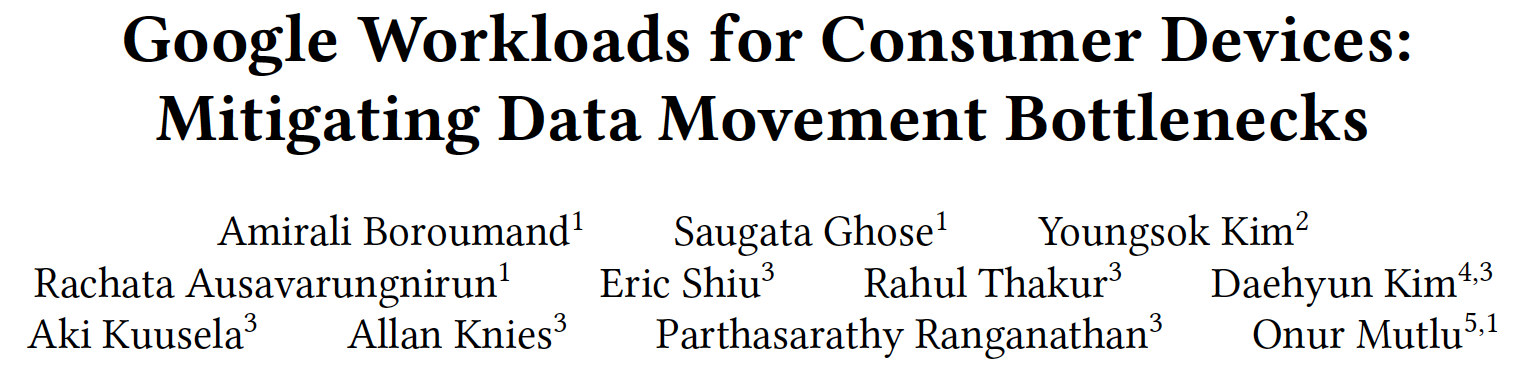 14
Axiom
An Intelligent Architecture
Handles Data Well
15
How to Handle Data Well
Ensure data does not overwhelm the components
via intelligent algorithms
via intelligent architectures
via whole system designs: algorithm-architecture-devices


Take advantage of vast amounts of data and metadata
to improve architectural & system-level decisions 


Understand and exploit properties of (different) data
to improve algorithms & architectures in various metrics
16
Corollaries: Architectures Today …
Architectures are terrible at dealing with data
Designed to mainly store and move data vs. to compute 
They are processor-centric as opposed to data-centric

Architectures are terrible at taking advantage of vast amounts of data (and metadata) available to them
Designed to make simple decisions, ignoring lots of data 
They make human-driven decisions vs. data-driven decisions

Architectures are terrible at knowing and exploiting different properties of application data
Designed to treat all data as the same
They make component-aware decisions vs. data-aware
17
Architectures for Intelligent Machines
Data-centric

Data-driven

Data-aware
18
Data-Centric (Memory-Centric) Architectures
19
Data-Centric Architectures: Properties
Process data where it resides (where it makes sense)
Processing in and near memory structures

Low-latency and low-energy data access
Low latency memory
Low energy memory

Low-cost data storage and processing
High capacity memory at low cost: hybrid memory, compression

Intelligent data management
Intelligent controllers handling robustness, security, cost
20
Processing Data 	        Where It Makes Sense
21
Query
Goal: Processing Inside Memory
Many questions … How do we design the:
compute-capable memory & controllers?
processor chip and in-memory units?
software and hardware interfaces?
system software, compilers, languages?
algorithms and theoretical foundations?
Memory
Database

Graphs

Media
Processor
Core
Cache
Interconnect
Problem
Results
Algorithm
Program/Language
System Software
SW/HW Interface
Micro-architecture
Logic
Devices
Electrons
Memory as an Accelerator
mini-CPU
core
GPU
(throughput)
core
GPU
(throughput)
core
CPU
core
CPU
core
video
core
GPU
(throughput)
core
GPU
(throughput)
core
CPU
core
CPU
core
Memory
imaging
core
LLC
Specialized
compute-capability
in memory
Memory Controller
Memory Bus
Memory similar to a “conventional” accelerator
Processing in Memory:		Two Approaches
1. Minimally changing memory chips
2. Exploiting 3D-stacked memory
24
Approach 1: Minimally Changing Memory
DRAM has great capability to perform bulk data movement and computation internally with small changes
Can exploit internal connectivity to move data
Can exploit analog computation capability
…

Examples: RowClone, In-DRAM AND/OR, Gather/Scatter DRAM
RowClone: Fast and Efficient In-DRAM Copy and Initialization of Bulk Data (Seshadri et al., MICRO 2013)
Fast Bulk Bitwise AND and OR in DRAM (Seshadri et al., IEEE CAL 2015)
Gather-Scatter DRAM: In-DRAM Address Translation to Improve the Spatial Locality of Non-unit Strided Accesses (Seshadri et al., MICRO 2015)
"Ambit: In-Memory Accelerator for Bulk Bitwise Operations Using Commodity DRAM Technology” (Seshadri et al., MICRO 2017)
25
In-Memory Bulk Bitwise Operations
We can support in-DRAM COPY, ZERO, AND, OR, NOT, MAJ
At low cost
Using analog computation capability of DRAM
Idea: activating multiple rows performs computation
30-60X performance and energy improvement
Seshadri+, “Ambit: In-Memory Accelerator for Bulk Bitwise Operations Using Commodity DRAM Technology,” MICRO 2017.


New memory technologies enable even more opportunities
Memristors, resistive RAM, phase change mem, STT-MRAM, …
Can operate on data with minimal movement
26
RowClone: In-DRAM Data Copy and Init.
Vivek Seshadri, Yoongu Kim, Chris Fallin, Donghyuk Lee, Rachata Ausavarungnirun, Gennady Pekhimenko, Yixin Luo, Onur Mutlu, Michael A. Kozuch, Phillip B. Gibbons, and Todd C. Mowry,"RowClone: Fast and Energy-Efficient In-DRAM Bulk Data Copy and Initialization"Proceedings of the 46th International Symposium on Microarchitecture (MICRO), Davis, CA, December 2013. [Slides (pptx) (pdf)] [Lightning Session Slides (pptx) (pdf)] [Poster (pptx) (pdf)]
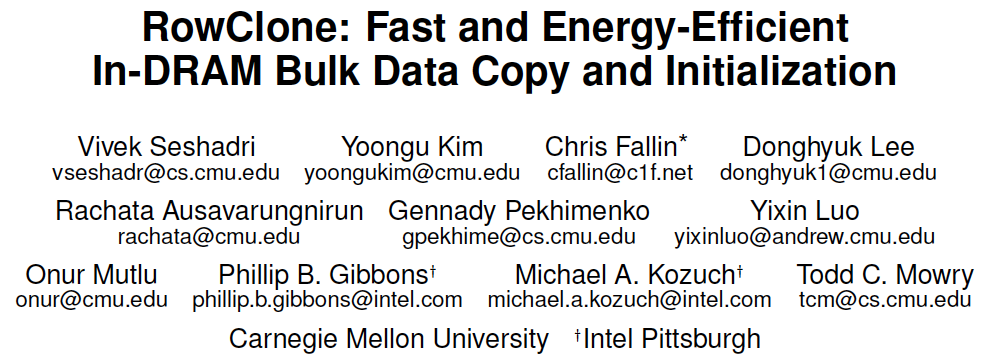 27
LISA: Increasing Connectivity in DRAM
Kevin K. Chang, Prashant J. Nair, Saugata Ghose, Donghyuk Lee, Moinuddin K. Qureshi, and Onur Mutlu,"Low-Cost Inter-Linked Subarrays (LISA): Enabling Fast Inter-Subarray Data Movement in DRAM" Proceedings of the 22nd International Symposium on High-Performance Computer Architecture (HPCA), Barcelona, Spain, March 2016. [Slides (pptx) (pdf)] [Source Code]
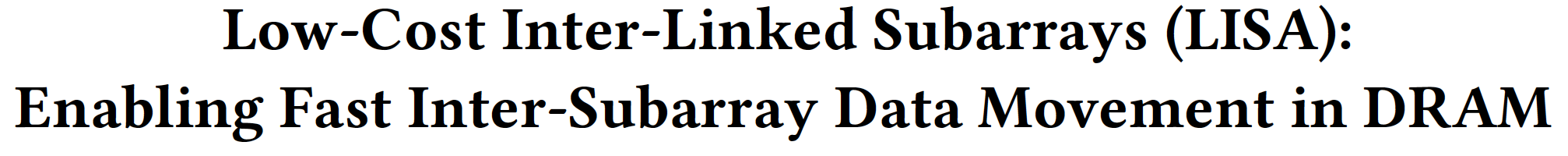 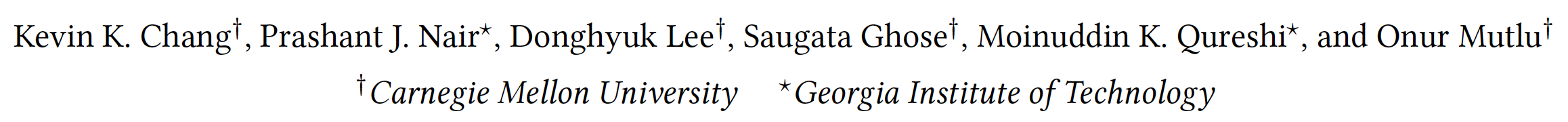 28
FIGARO: Fine-Grained In-DRAM Copy
Yaohua Wang, Lois Orosa, Xiangjun Peng, Yang Guo, Saugata Ghose, Minesh Patel, Jeremie S. Kim, Juan Gómez Luna, Mohammad Sadrosadati, Nika Mansouri Ghiasi, and Onur Mutlu,"FIGARO: Improving System Performance via Fine-Grained In-DRAM Data Relocation and Caching"Proceedings of the 53rd International Symposium on Microarchitecture (MICRO), Virtual, October 2020.
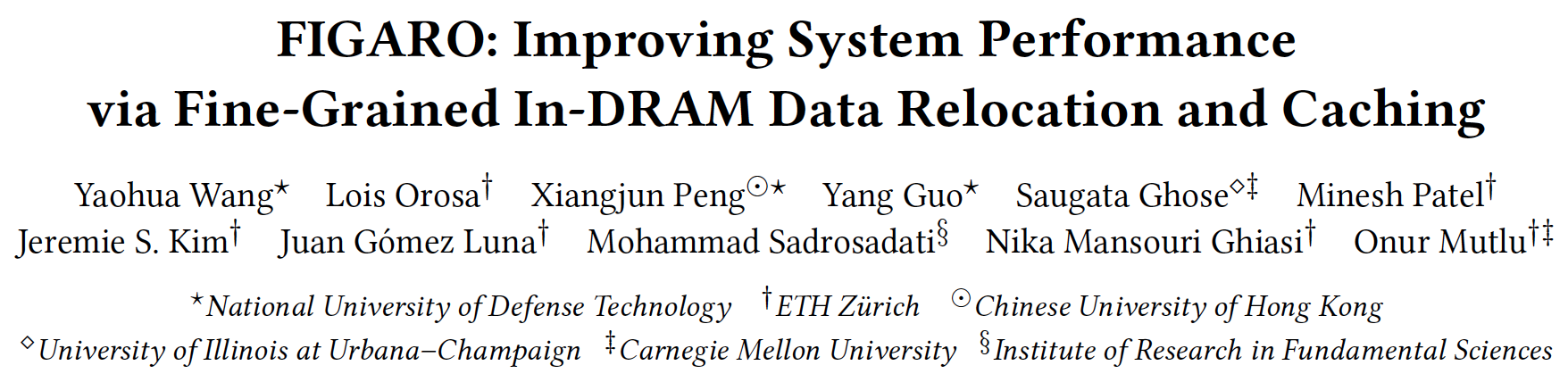 29
Network-On-Memory: Fast Inter-Bank Copy
Seyyed Hossein SeyyedAghaei Rezaei, Mehdi Modarressi, Rachata Ausavarungnirun, Mohammad Sadrosadati, Onur Mutlu, and Masoud Daneshtalab,"NoM: Network-on-Memory for Inter-Bank Data Transfer in Highly-Banked Memories"IEEE Computer Architecture Letters (CAL), to appear in 2020.
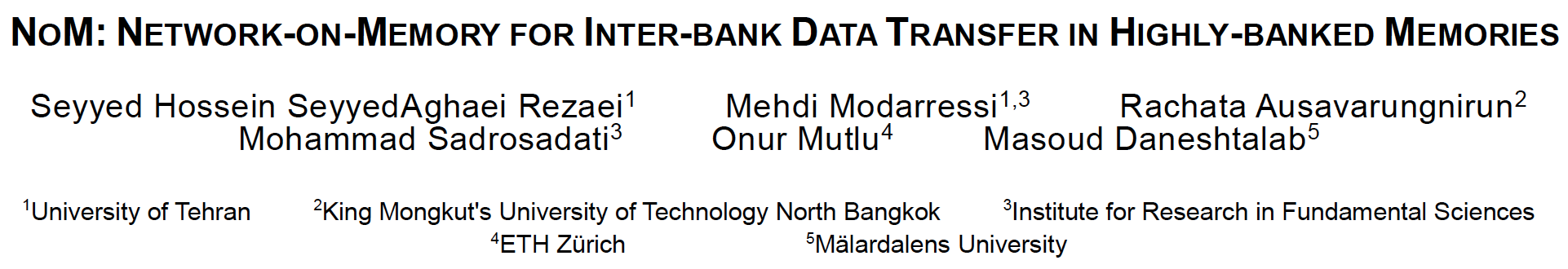 30
In-DRAM AND/OR: Triple Row Activation
½VDD
½VDD+δ
VDD
A
Final State
AB + BC + AC
B
C
C(A + B) + ~C(AB)
dis
en
0
½VDD
31
Seshadri+, “Fast Bulk Bitwise AND and OR in DRAM”, IEEE CAL 2015.
In-DRAM NOT: Dual Contact Cell
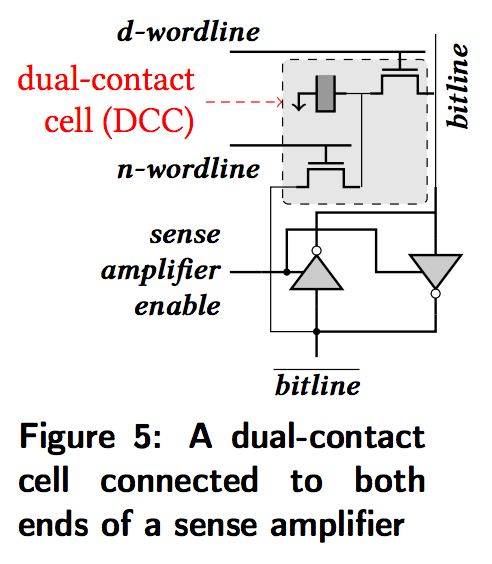 Idea: 
Feed the 
negated value 
in the sense amplifier
into a special row
Seshadri+, “Ambit: In-Memory Accelerator for Bulk Bitwise Operations using Commodity DRAM Technology,” MICRO 2017.
32
Ambit vs. DDR3: Performance and Energy
32X
35X
33
Seshadri+, “Ambit: In-Memory Accelerator for Bulk Bitwise Operations using Commodity DRAM Technology,” MICRO 2017.
Bulk Bitwise Operations in Workloads
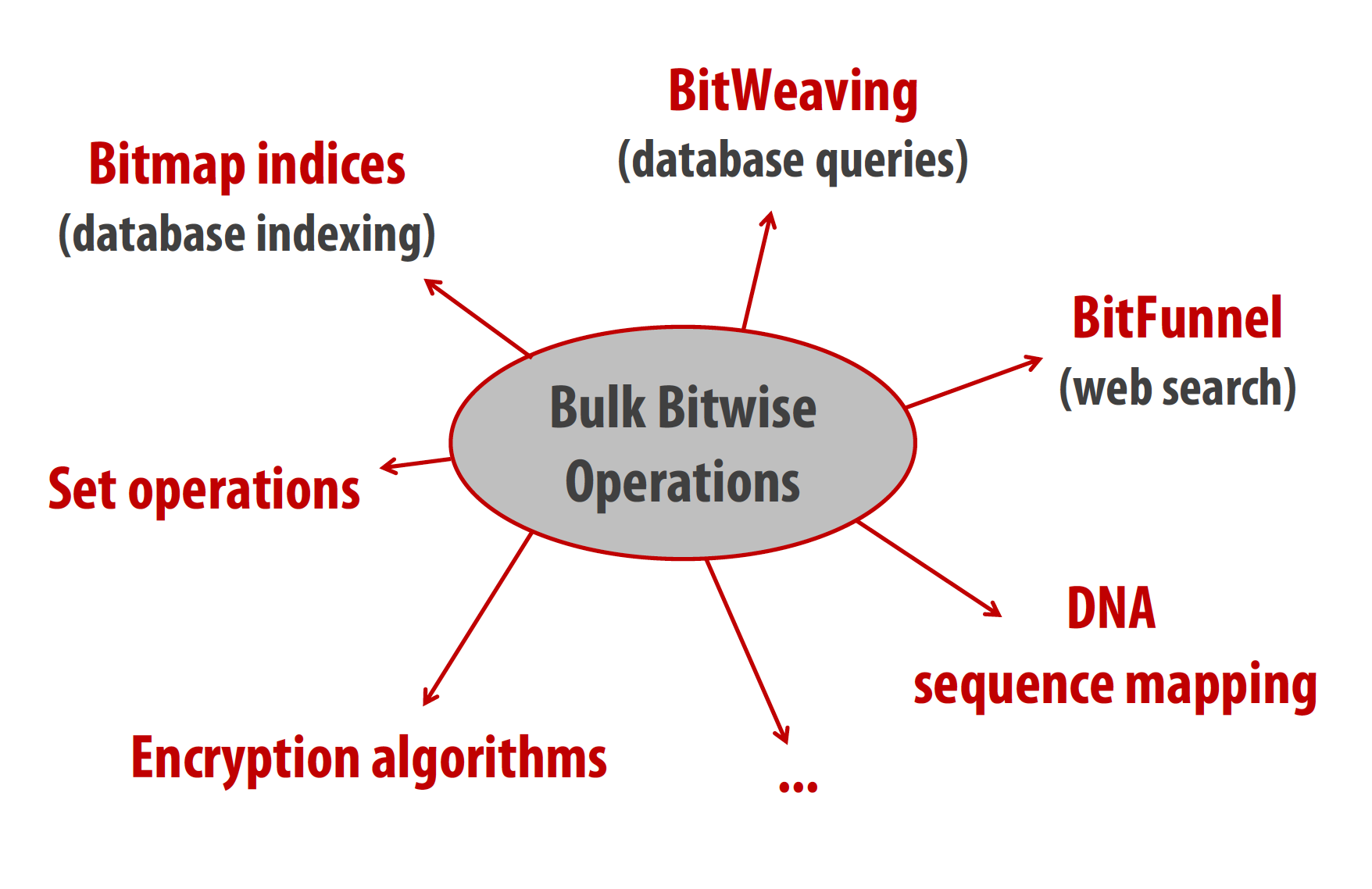 [1] Li and Patel, BitWeaving, SIGMOD 2013
[2] Goodwin+, BitFunnel, SIGIR 2017
Performance: Bitmap Index on Ambit
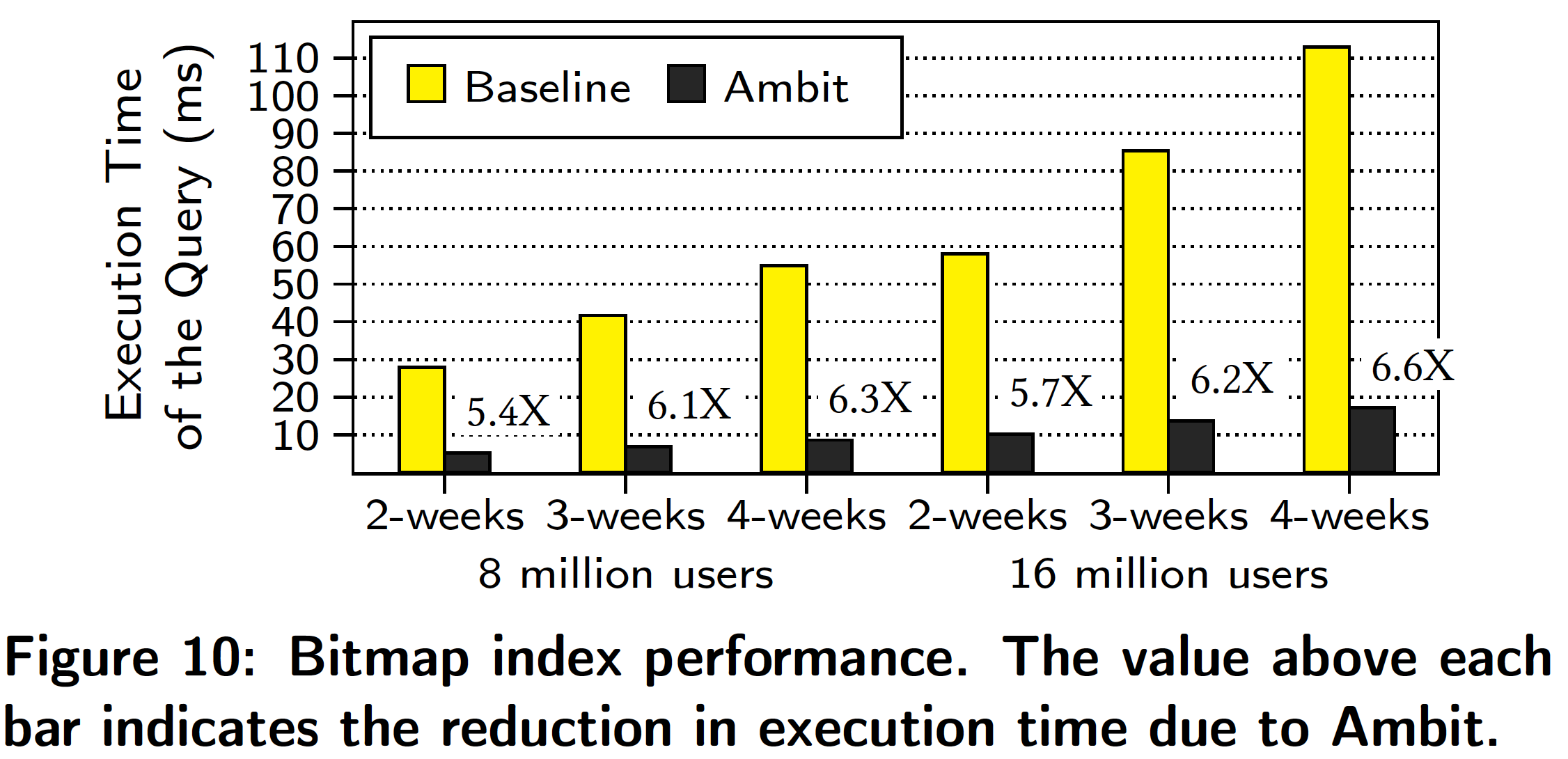 >5.4-6.6X Performance Improvement
Seshadri+, “Ambit: In-Memory Accelerator for Bulk Bitwise Operations using Commodity DRAM Technology,” MICRO 2017.
35
Performance: BitWeaving on Ambit
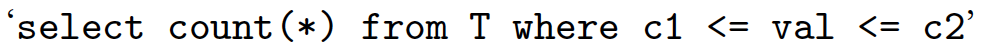 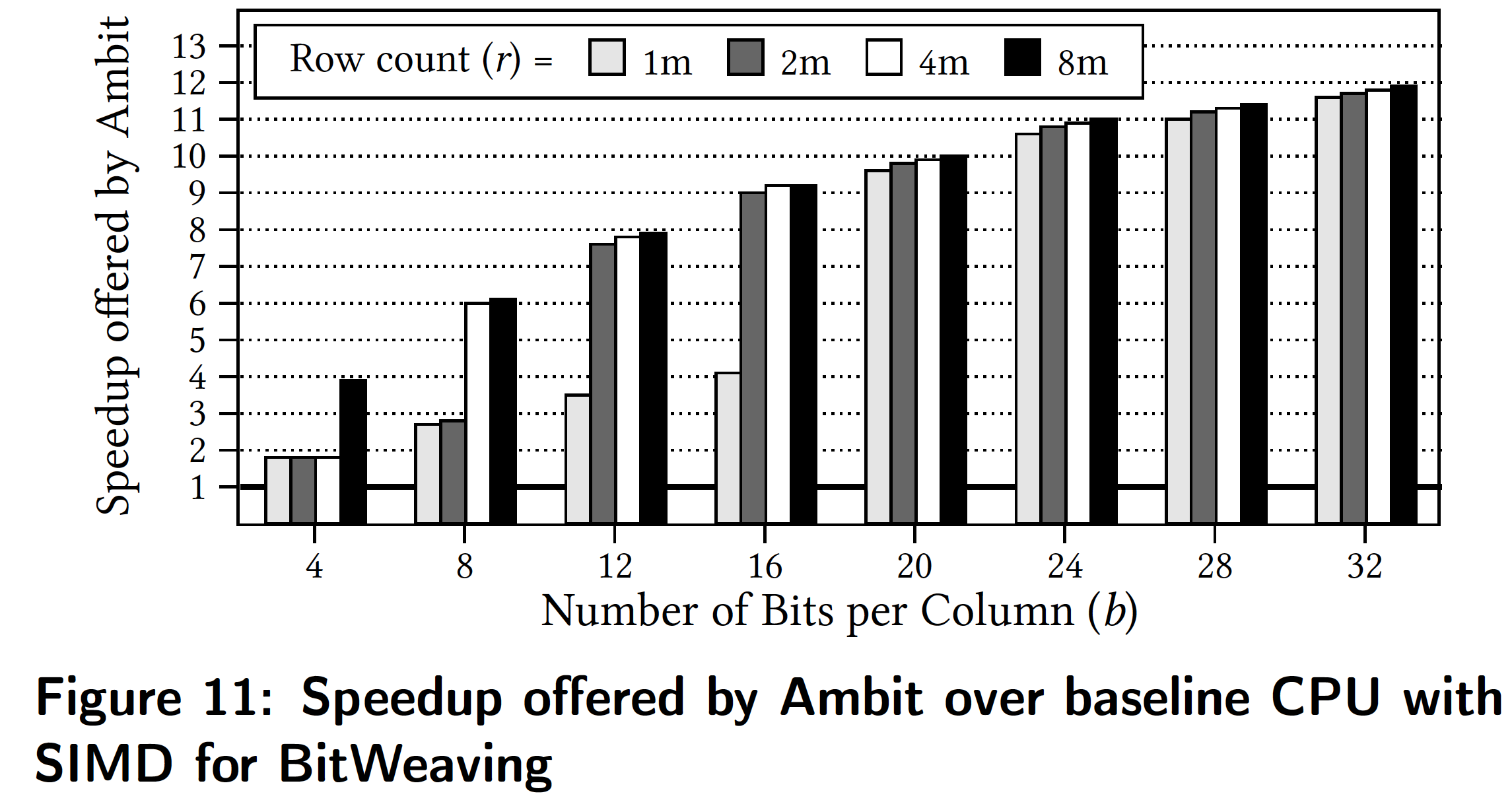 >4-12X Performance Improvement
Seshadri+, “Ambit: In-Memory Accelerator for Bulk Bitwise Operations using Commodity DRAM Technology,” MICRO 2017.
36
More on In-DRAM Bulk AND/OR
Vivek Seshadri, Kevin Hsieh, Amirali Boroumand, Donghyuk Lee, Michael A. Kozuch, Onur Mutlu, Phillip B. Gibbons, and Todd C. Mowry,"Fast Bulk Bitwise AND and OR in DRAM"IEEE Computer Architecture Letters (CAL), April 2015.
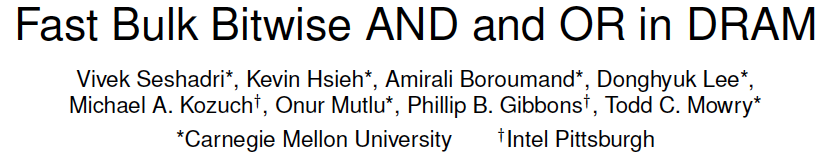 37
More on Ambit
Vivek Seshadri et al., “Ambit: In-Memory Accelerator for Bulk Bitwise Operations Using Commodity DRAM Technology,” MICRO 2017.
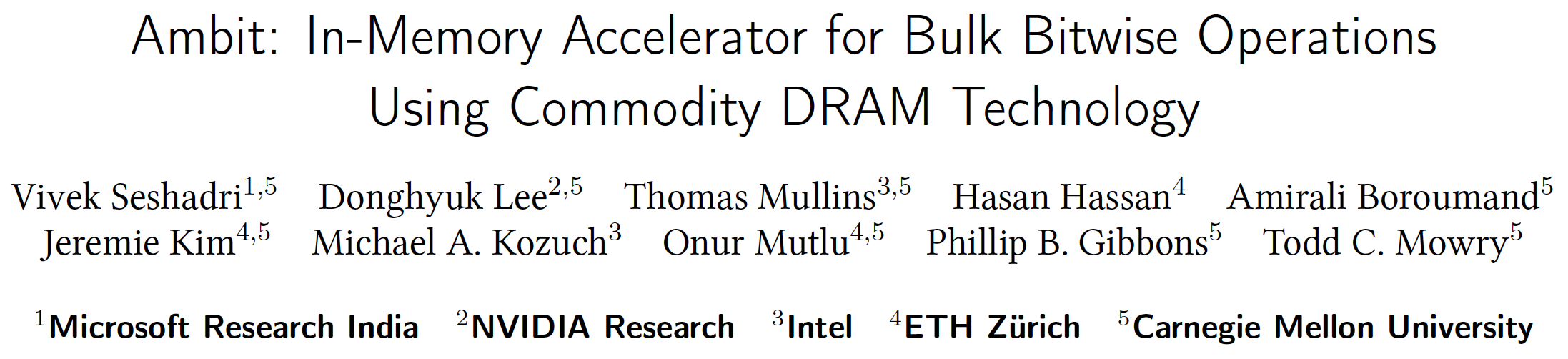 38
In-DRAM Bulk Bitwise Execution
Vivek Seshadri and Onur Mutlu,"In-DRAM Bulk Bitwise Execution Engine" Invited Book Chapter in Advances in Computers, to appear in 2020. [Preliminary arXiv version]
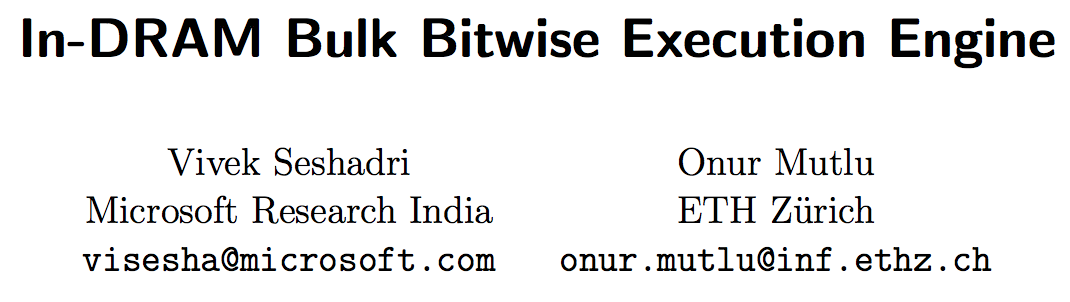 39
Coming Up in ASPLOS 2021…
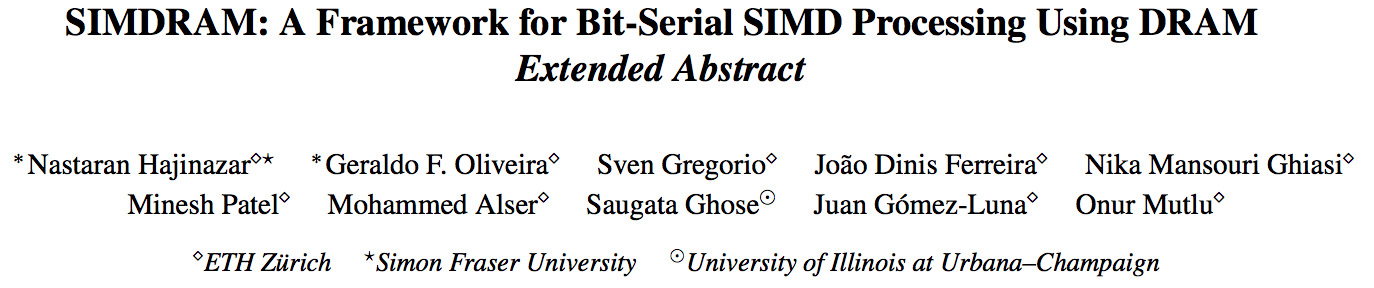 https://arxiv.org/pdf/2012.11890.pdf
40
RowClone & Bitwise Ops in Real DRAM Chips
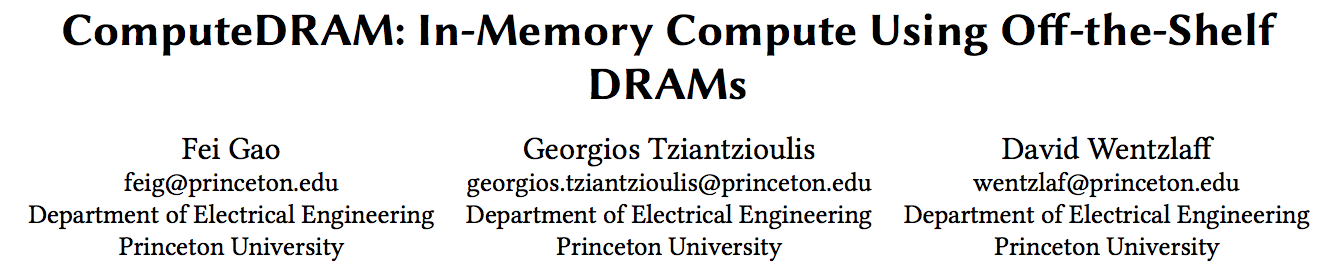 41
https://parallel.princeton.edu/papers/micro19-gao.pdf
Pinatubo: RowClone and Bitwise Ops in PCM
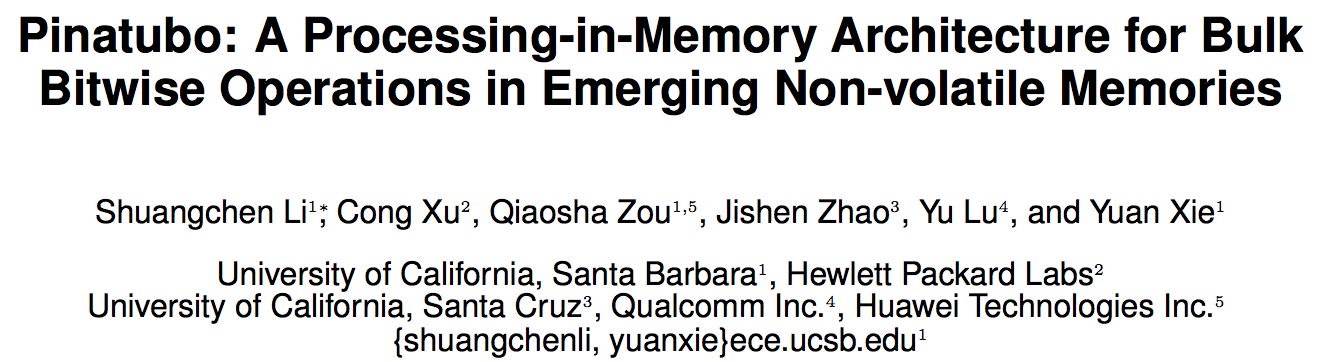 42
https://cseweb.ucsd.edu/~jzhao/files/Pinatubo-dac2016.pdf
Processing in Memory:		Two Approaches
1. Minimally changing memory chips
2. Exploiting 3D-stacked memory
43
Opportunity: 3D-Stacked Logic+Memory
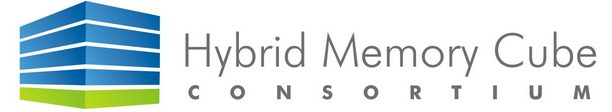 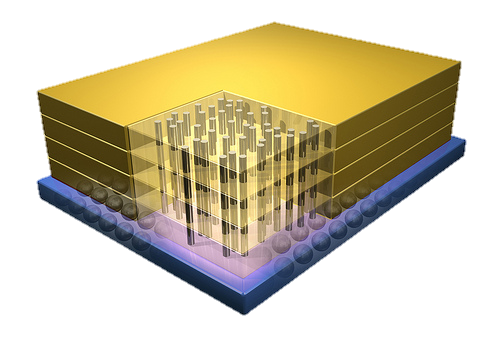 Memory
Logic
Other “True 3D” technologies
under development
44
Tesseract System for Graph Processing
Interconnected set of 3D-stacked memory+logic chips with simple cores
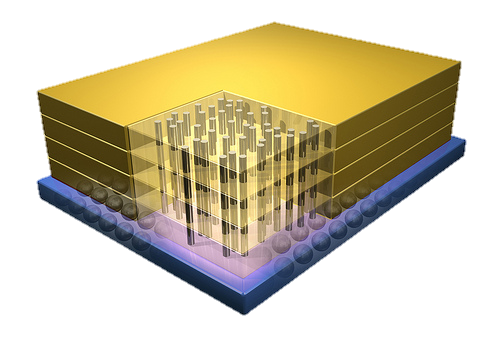 Memory
Host Processor
Logic
In-Order Core
DRAM Controller
Memory-Mapped
Accelerator Interface
(Noncacheable, Physically Addressed)
PF Buffer
LP
…
MTP
…
Message Queue
NI
Crossbar Network
…
…
Ahn+, “A Scalable Processing-in-Memory Accelerator for Parallel Graph Processing” ISCA 2015.
Evaluated Systems
DDR3-OoO
HMC-OoO
HMC-MC
Tesseract
32 Tesseract Cores
8 OoO
4GHz
8 OoO
4GHz
8 OoO
4GHz
8 OoO
4GHz
128In-Order
2GHz
128In-Order
2GHz
128In-Order
2GHz
8 OoO
4GHz
8 OoO
4GHz
128In-Order
2GHz
8 OoO
4GHz
8 OoO
4GHz
102.4GB/s
640GB/s
640GB/s
8TB/s
Ahn+, “A Scalable Processing-in-Memory Accelerator for Parallel Graph Processing” ISCA 2015.
Tesseract Graph Processing Performance
>13X Performance Improvement
On five graph processing algorithms
Ahn+, “A Scalable Processing-in-Memory Accelerator for Parallel Graph Processing” ISCA 2015.
Tesseract Graph Processing System Energy
> 8X Energy Reduction
Ahn+, “A Scalable Processing-in-Memory Accelerator for Parallel Graph Processing” ISCA 2015.
More on Tesseract
Junwhan Ahn, Sungpack Hong, Sungjoo Yoo, Onur Mutlu, and Kiyoung Choi,"A Scalable Processing-in-Memory Accelerator for Parallel Graph Processing"Proceedings of the 42nd International Symposium on Computer Architecture (ISCA), Portland, OR, June 2015. [Slides (pdf)] [Lightning Session Slides (pdf)]
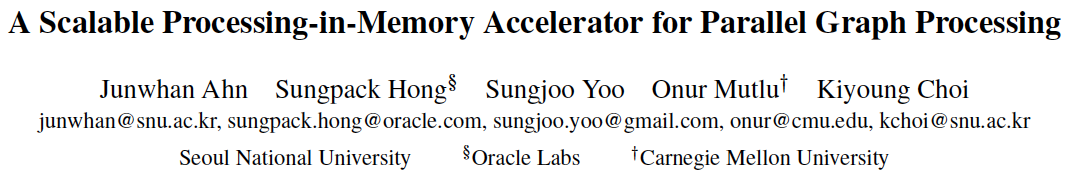 49
Eliminating the Adoption Barriers
How to Enable Adoption of Processing in Memory
50
Barriers to Adoption of PIM
1. Functionality of and applications & software for PIM

2. Ease of programming (interfaces and compiler/HW support)

3. System support: coherence & virtual memory

4. Runtime and compilation systems for adaptive scheduling, data mapping, access/sharing control

5. Infrastructures to assess benefits and feasibility
All can be solved with change of mindset
51
We Need to Revisit the Entire Stack
Problem
Algorithm
Program/Language
System Software
SW/HW Interface
Micro-architecture
Logic
Devices
Electrons
We can get there step by step
52
PIM Review and Open Problems
Onur Mutlu, Saugata Ghose, Juan Gomez-Luna, and Rachata Ausavarungnirun,"A Modern Primer on Processing in Memory"Invited Book Chapter in Emerging Computing: From Devices to Systems - Looking Beyond Moore and Von Neumann, Springer, to be published in 2021.
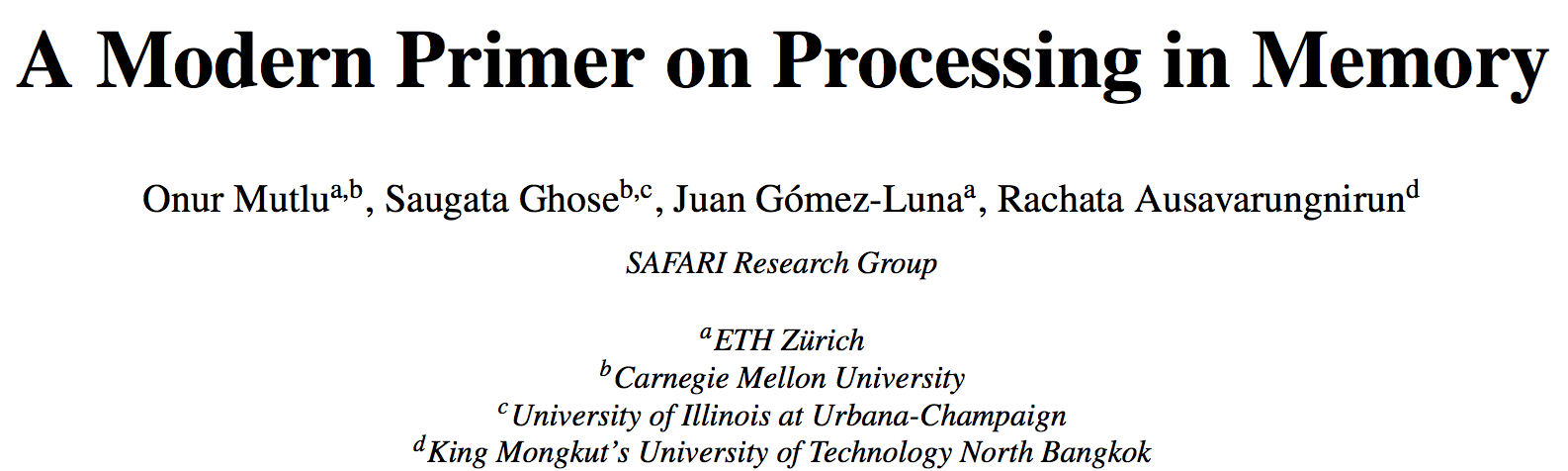 53
https://arxiv.org/pdf/1903.03988.pdf
PIM Review and Open Problems (II)
Saugata Ghose, Amirali Boroumand, Jeremie S. Kim, Juan Gomez-Luna, and Onur Mutlu,"Processing-in-Memory: A Workload-Driven Perspective"Invited Article in IBM Journal of Research & Development, Special Issue on Hardware for Artificial Intelligence, to appear in November 2019. [Preliminary arXiv version]
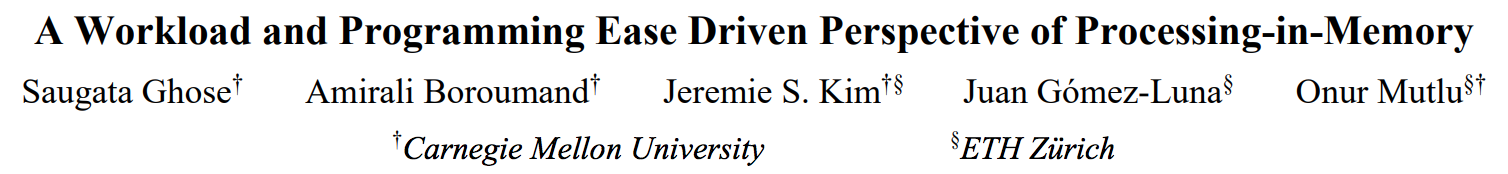 54
https://arxiv.org/pdf/1907.12947.pdf
UPMEM Processing-in-DRAM Engine (2019)
Processing in DRAM Engine 
Includes standard DIMM modules, with a large number of DPU processors combined with DRAM chips.

Replaces standard DIMMs
DDR4 R-DIMM modules
8GB+128 DPUs (16 PIM chips)
Standard 2x-nm DRAM process
Large amounts of compute & memory bandwidth
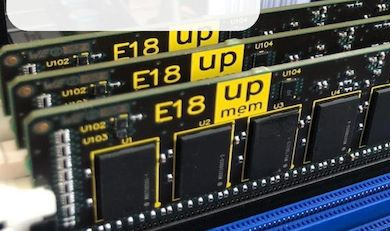 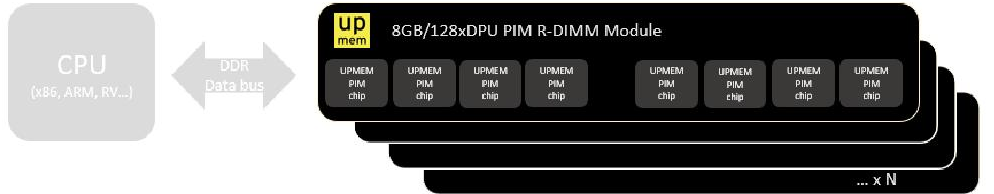 55
https://www.anandtech.com/show/14750/hot-chips-31-analysis-inmemory-processing-by-upmem
https://www.upmem.com/video-upmem-presenting-its-true-processing-in-memory-solution-hot-chips-2019/
Challenge and Opportunity for Future
Computing Architectures
with 
Minimal Data Movement
56
Exploiting Data to Design 		   	      Intelligent Architectures
57
System Architecture Design Today
Human-driven
Humans design the policies (how to do things)

Many (too) simple, short-sighted policies all over the system

No automatic data-driven policy learning

(Almost) no learning: cannot take lessons from past actions
Can we design 
fundamentally intelligent architectures?
58
An Intelligent Architecture
Data-driven
Machine learns the “best” policies (how to do things)

Sophisticated, workload-driven, changing, far-sighted policies

Automatic data-driven policy learning

All controllers are intelligent data-driven agents
How do we start?
59
More on Self-Optimizing DRAM Controllers
Engin Ipek, Onur Mutlu, José F. Martínez, and Rich Caruana, "Self Optimizing Memory Controllers: A Reinforcement Learning Approach"Proceedings of the 35th International Symposium on Computer Architecture (ISCA), pages 39-50, Beijing, China, June 2008.
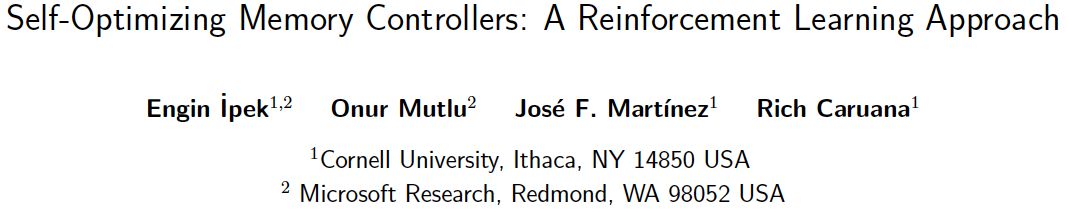 60
Challenge and Opportunity for Future
Self-Optimizing
(Data-Driven)
 Computing Architectures
61
Data-Aware Architectures
A data-aware architecture understands what it can do with and to each piece of data

It makes use of different properties of data to improve performance, efficiency and other metrics
Compressibility
Approximability
Locality
Sparsity
Criticality for Computation X
Access Semantics
…
62
One Problem: Limited Expressiveness
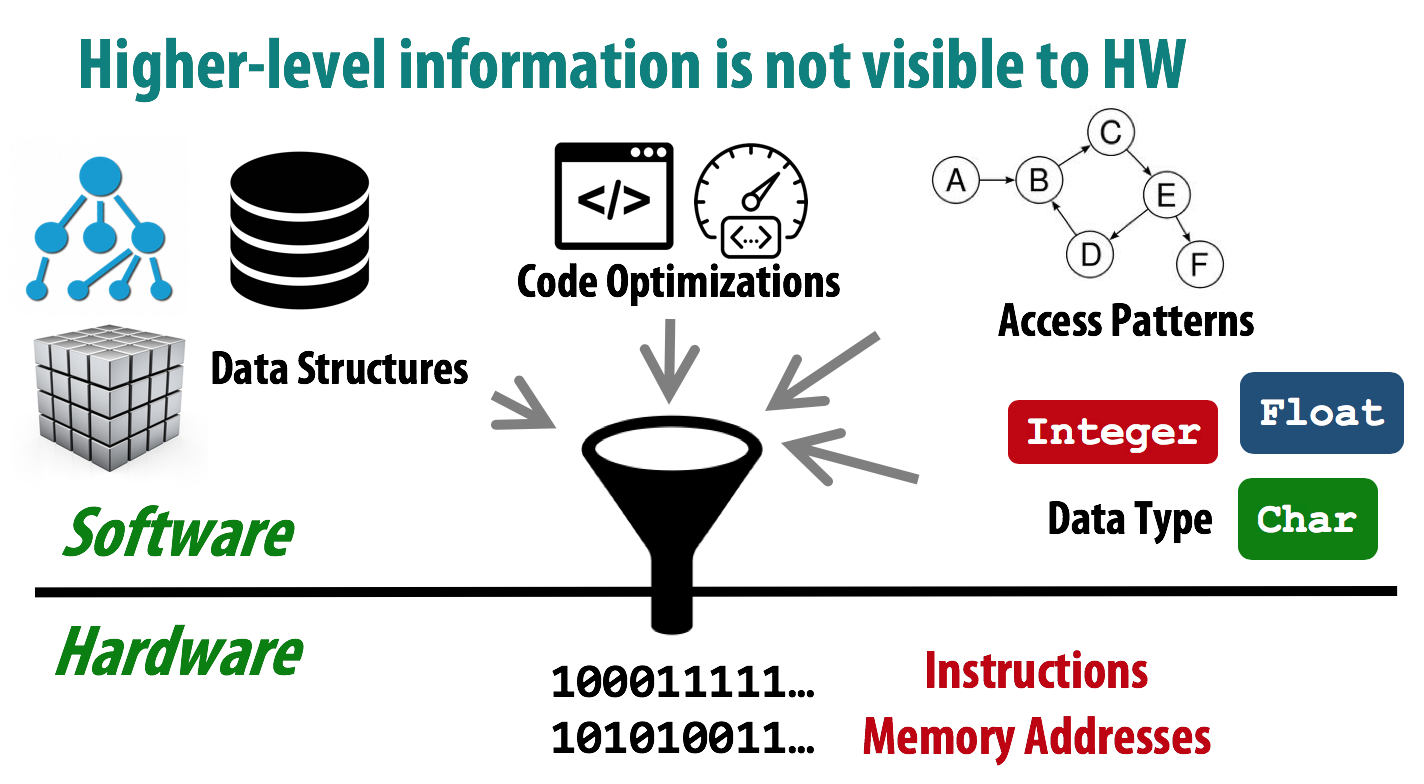 63
A Solution: More Expressive Interfaces
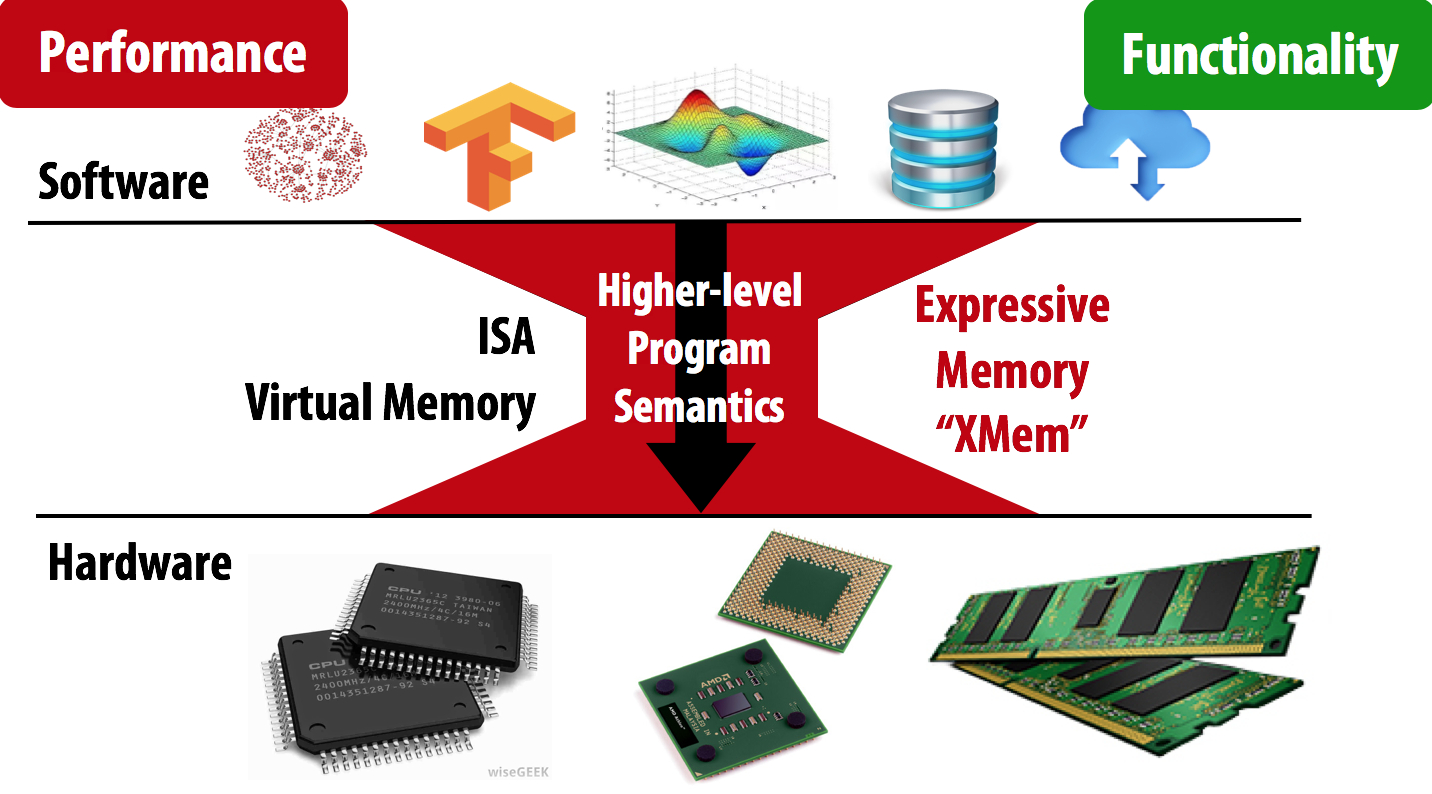 64
Expressive (Memory) Interfaces
Nandita Vijaykumar, Abhilasha Jain, Diptesh Majumdar, Kevin Hsieh, Gennady Pekhimenko, Eiman Ebrahimi, Nastaran Hajinazar, Phillip B. Gibbons and Onur Mutlu,"A Case for Richer Cross-layer Abstractions: Bridging the Semantic Gap with Expressive Memory"Proceedings of the 45th International Symposium on Computer Architecture (ISCA), Los Angeles, CA, USA, June 2018. [Slides (pptx) (pdf)] [Lightning Talk Slides (pptx) (pdf)] [Lightning Talk Video]
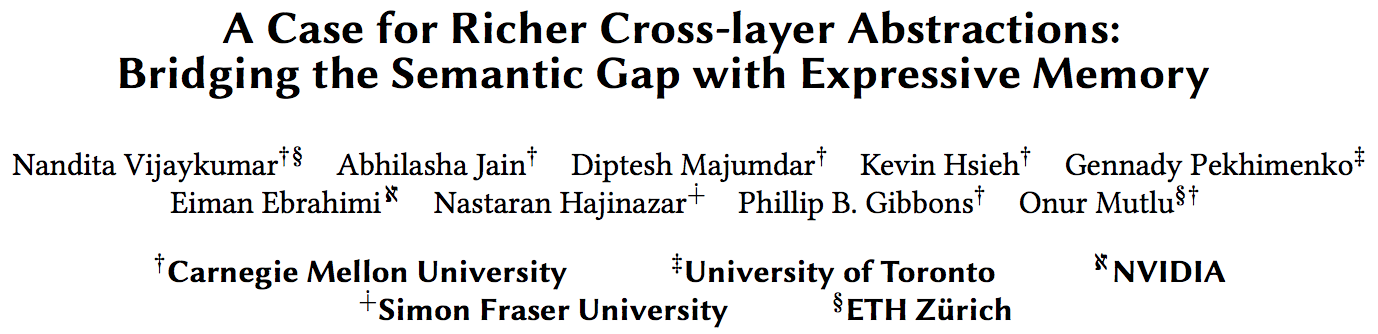 65
Expressive (Memory) Interfaces for GPUs
Nandita Vijaykumar, Eiman Ebrahimi, Kevin Hsieh, Phillip B. Gibbons and Onur Mutlu,"The Locality Descriptor: A Holistic Cross-Layer Abstraction to Express Data Locality in GPUs"Proceedings of the 45th International Symposium on Computer Architecture (ISCA), Los Angeles, CA, USA, June 2018. [Slides (pptx) (pdf)] [Lightning Talk Slides (pptx) (pdf)] [Lightning Talk Video]
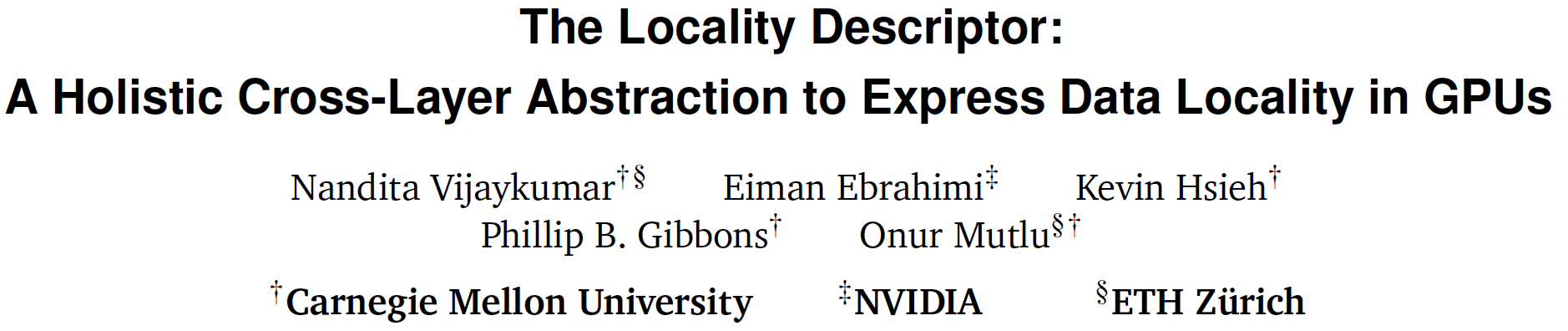 66
EDEN: Data-Aware Efficient DNN Inference
Skanda Koppula, Lois Orosa, A. Giray Yaglikci, Roknoddin Azizi, Taha Shahroodi, Konstantinos Kanellopoulos, and Onur Mutlu,"EDEN: Enabling Energy-Efficient, High-Performance Deep Neural Network Inference Using Approximate DRAM"Proceedings of the 52nd International Symposium on Microarchitecture (MICRO), Columbus, OH, USA, October 2019.[Lightning Talk Slides (pptx) (pdf)][Lightning Talk Video (90 seconds)]
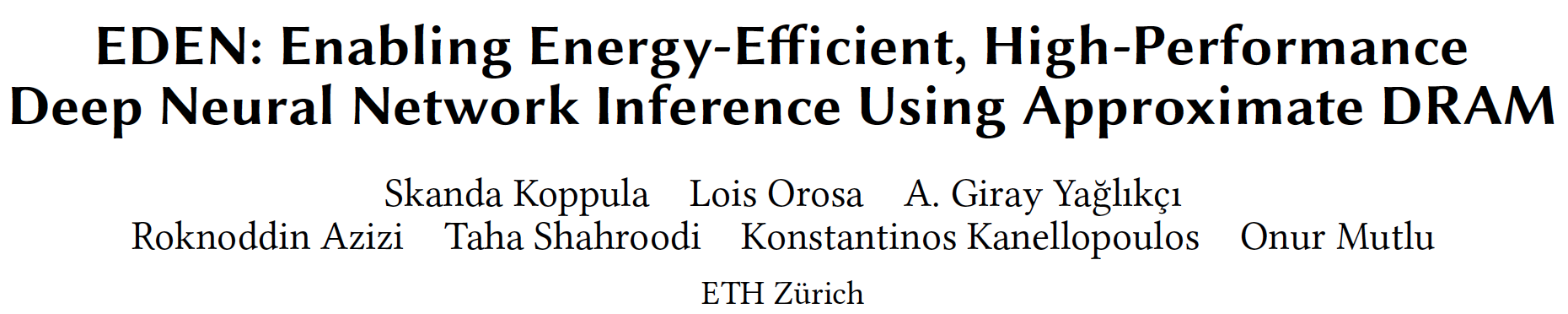 67
SMASH: SW/HW Indexing Acceleration
Konstantinos Kanellopoulos, Nandita Vijaykumar, Christina Giannoula, Roknoddin Azizi, Skanda Koppula, Nika Mansouri Ghiasi, Taha Shahroodi, Juan Gomez-Luna, and Onur Mutlu,"SMASH: Co-designing Software Compression and Hardware-Accelerated Indexing for Efficient Sparse Matrix Operations"Proceedings of the 52nd International Symposium on Microarchitecture (MICRO), Columbus, OH, USA, October 2019.[Slides (pptx) (pdf)][Lightning Talk Slides (pptx) (pdf)][Poster (pptx) (pdf)][Lightning Talk Video (90 seconds)][Full Talk Lecture (30 minutes)]
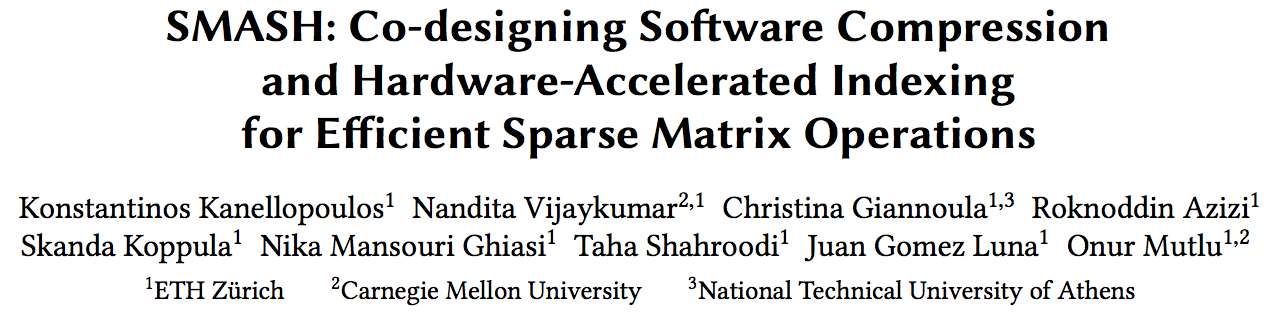 68
Data-Aware Virtual Memory Framework
Nastaran Hajinazar, Pratyush Patel, Minesh Patel, Konstantinos Kanellopoulos, Saugata Ghose, Rachata Ausavarungnirun, Geraldo Francisco de Oliveira Jr., Jonathan Appavoo, Vivek Seshadri, and Onur Mutlu,"The Virtual Block Interface: A Flexible Alternative to the Conventional Virtual Memory Framework"Proceedings of the 47th International Symposium on Computer Architecture (ISCA), Virtual, June 2020.[Slides (pptx) (pdf)][Lightning Talk Slides (pptx) (pdf)][ARM Research Summit Poster (pptx) (pdf)][Talk Video (26 minutes)][Lightning Talk Video (3 minutes)][Lecture Video (43 minutes)]
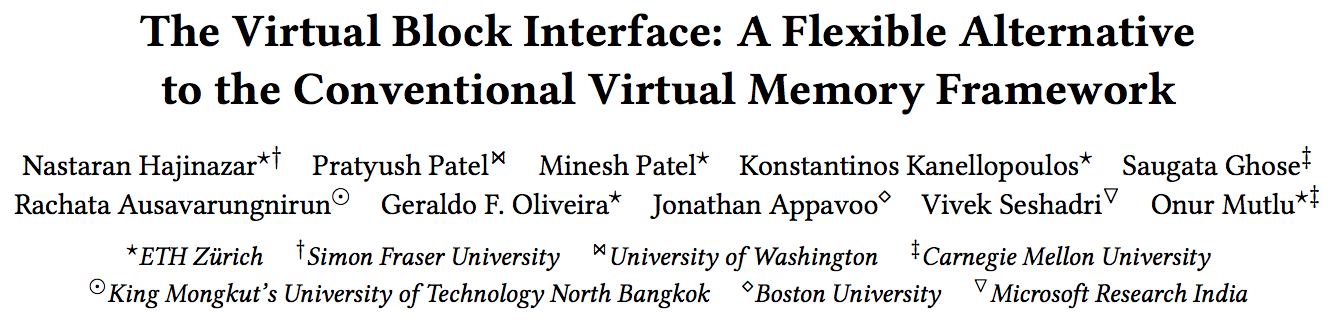 69
Challenge and Opportunity for Future
Data-Aware
(Expressive)
 Computing Architectures
70
Architectures for Intelligent Machines
Data-centric

Data-driven

Data-aware
71
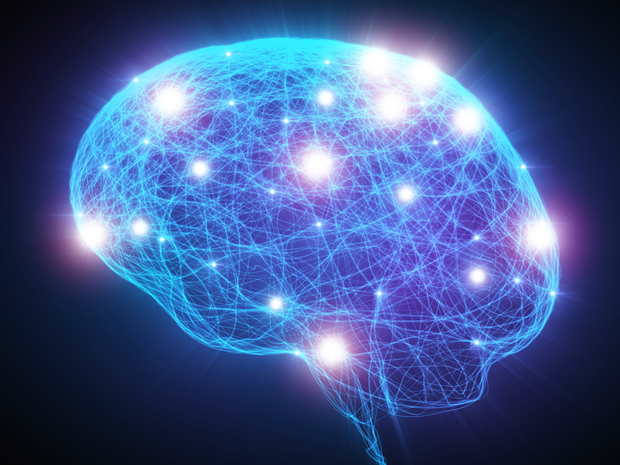 72
Source: http://spectrum.ieee.org/image/MjYzMzAyMg.jpeg
We Need to Revisit the Entire Stack
Problem
Algorithm
Program/Language
System Software
SW/HW Interface
Micro-architecture
Logic
Devices
Electrons
We can get there step by step
73
PIM Review and Open Problems
Onur Mutlu, Saugata Ghose, Juan Gomez-Luna, and Rachata Ausavarungnirun,"A Modern Primer on Processing in Memory"Invited Book Chapter in Emerging Computing: From Devices to Systems - Looking Beyond Moore and Von Neumann, Springer, to be published in 2021.
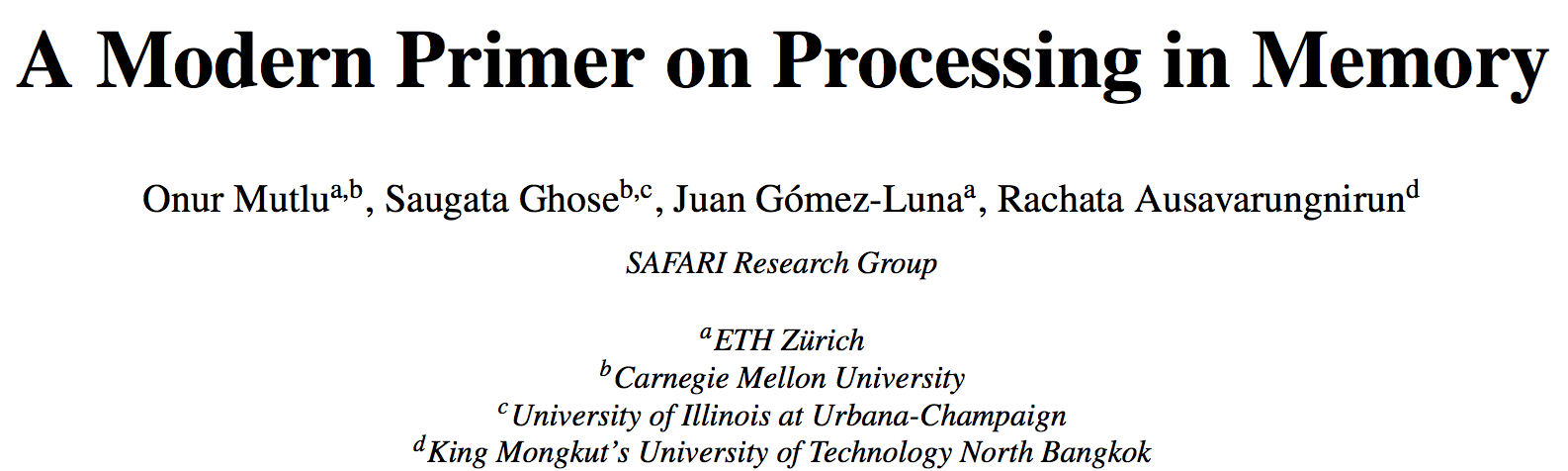 74
https://arxiv.org/pdf/1903.03988.pdf
PIM Review and Open Problems (II)
Saugata Ghose, Amirali Boroumand, Jeremie S. Kim, Juan Gomez-Luna, and Onur Mutlu,"Processing-in-Memory: A Workload-Driven Perspective"Invited Article in IBM Journal of Research & Development, Special Issue on Hardware for Artificial Intelligence, to appear in November 2019. [Preliminary arXiv version]
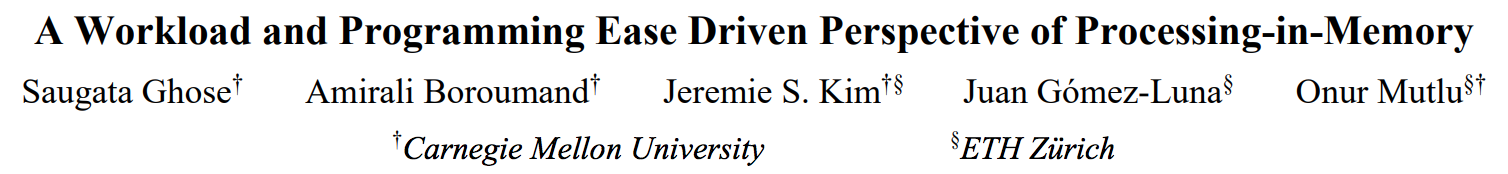 75
https://arxiv.org/pdf/1907.12947.pdf
A Longer Version of This Talk
Onur Mutlu,"Memory-Centric Computing Systems"Invited Tutorial at 66th International Electron Devices Meeting (IEDM), Virtual, 12 December 2020.[Slides (pptx) (pdf)][Executive Summary Slides (pptx) (pdf)][Tutorial Video (1 hour 51 minutes)][Executive Summary Video (2 minutes)][Abstract and Bio][Related Keynote Paper from VLSI-DAT 2020][Related Review Paper on Processing in Memory]
https://www.youtube.com/watch?v=H3sEaINPBOE
76
https://www.youtube.com/onurmutlulectures
Detailed Lectures on PIM (I)
Computer Architecture, Fall 2020, Lecture 6
Computation in Memory (ETH Zürich, Fall 2020)
https://www.youtube.com/watch?v=oGcZAGwfEUE&list=PL5Q2soXY2Zi9xidyIgBxUz7xRPS-wisBN&index=12

Computer Architecture, Fall 2020, Lecture 7
Near-Data Processing (ETH Zürich, Fall 2020)
https://www.youtube.com/watch?v=j2GIigqn1Qw&list=PL5Q2soXY2Zi9xidyIgBxUz7xRPS-wisBN&index=13

Computer Architecture, Fall 2020, Lecture 11a
Memory Controllers (ETH Zürich, Fall 2020)
https://www.youtube.com/watch?v=TeG773OgiMQ&list=PL5Q2soXY2Zi9xidyIgBxUz7xRPS-wisBN&index=20 

Computer Architecture, Fall 2020, Lecture 12d
Real Processing-in-DRAM with UPMEM (ETH Zürich, Fall 2020)
https://www.youtube.com/watch?v=Sscy1Wrr22A&list=PL5Q2soXY2Zi9xidyIgBxUz7xRPS-wisBN&index=25
77
https://www.youtube.com/onurmutlulectures
Detailed Lectures on PIM (II)
Computer Architecture, Fall 2020, Lecture 15
Emerging Memory Technologies (ETH Zürich, Fall 2020)
https://www.youtube.com/watch?v=AlE1rD9G_YU&list=PL5Q2soXY2Zi9xidyIgBxUz7xRPS-wisBN&index=28

Computer Architecture, Fall 2020, Lecture 16a
Opportunities & Challenges of Emerging Memory Technologies (ETH Zürich, Fall 2020)
https://www.youtube.com/watch?v=pmLszWGmMGQ&list=PL5Q2soXY2Zi9xidyIgBxUz7xRPS-wisBN&index=29

Computer Architecture, Fall 2020, Guest Lecture
In-Memory Computing: Memory Devices & Applications (ETH Zürich, Fall 2020)
https://www.youtube.com/watch?v=wNmqQHiEZNk&list=PL5Q2soXY2Zi9xidyIgBxUz7xRPS-wisBN&index=41
78
https://www.youtube.com/onurmutlulectures
Funding Acknowledgments
Alibaba, AMD, ASML, Google, Facebook, Hi-Silicon, HP Labs, Huawei, IBM, Intel, Microsoft, Nvidia, Oracle, Qualcomm, Rambus, Samsung, Seagate, VMware
NSF
NIH
GSRC
SRC
CyLab
79
Acknowledgments
My current and past students and postdocs
Rachata Ausavarungnirun, Abhishek Bhowmick, Amirali Boroumand, Rui Cai, Yu Cai, Kevin Chang, Saugata Ghose, Kevin Hsieh, Tyler Huberty, Ben Jaiyen, Samira Khan, Jeremie Kim, Yoongu Kim, Yang Li, Jamie Liu, Lavanya Subramanian, Donghyuk Lee, Yixin Luo, Justin Meza, Gennady Pekhimenko, Vivek Seshadri, Lavanya Subramanian, Nandita Vijaykumar, HanBin Yoon, Jishen Zhao, …



My collaborators
Can Alkan, Chita Das, Phil Gibbons, Sriram Govindan, Norm Jouppi, Mahmut Kandemir, Mike Kozuch, Konrad Lai, Ken Mai, Todd Mowry, Yale Patt, Moinuddin Qureshi, Partha Ranganathan, Bikash Sharma, Kushagra Vaid, Chris Wilkerson, …
80
Acknowledgments
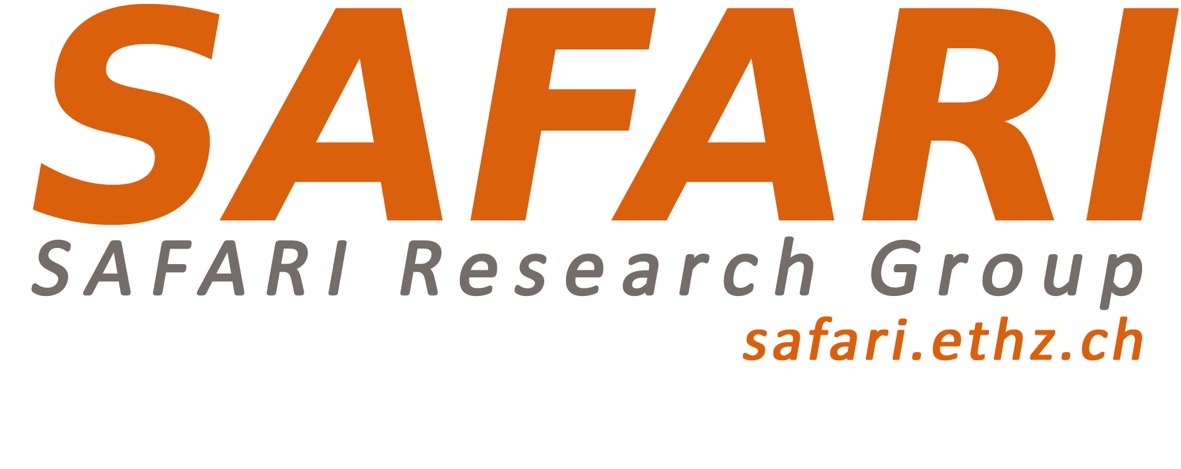 Think BIG, Aim HIGH!

https://safari.ethz.ch
Onur Mutlu’s SAFARI Research Group
Computer architecture, HW/SW, systems, bioinformatics, security, memory
https://safari.ethz.ch/safari-newsletter-january-2021/
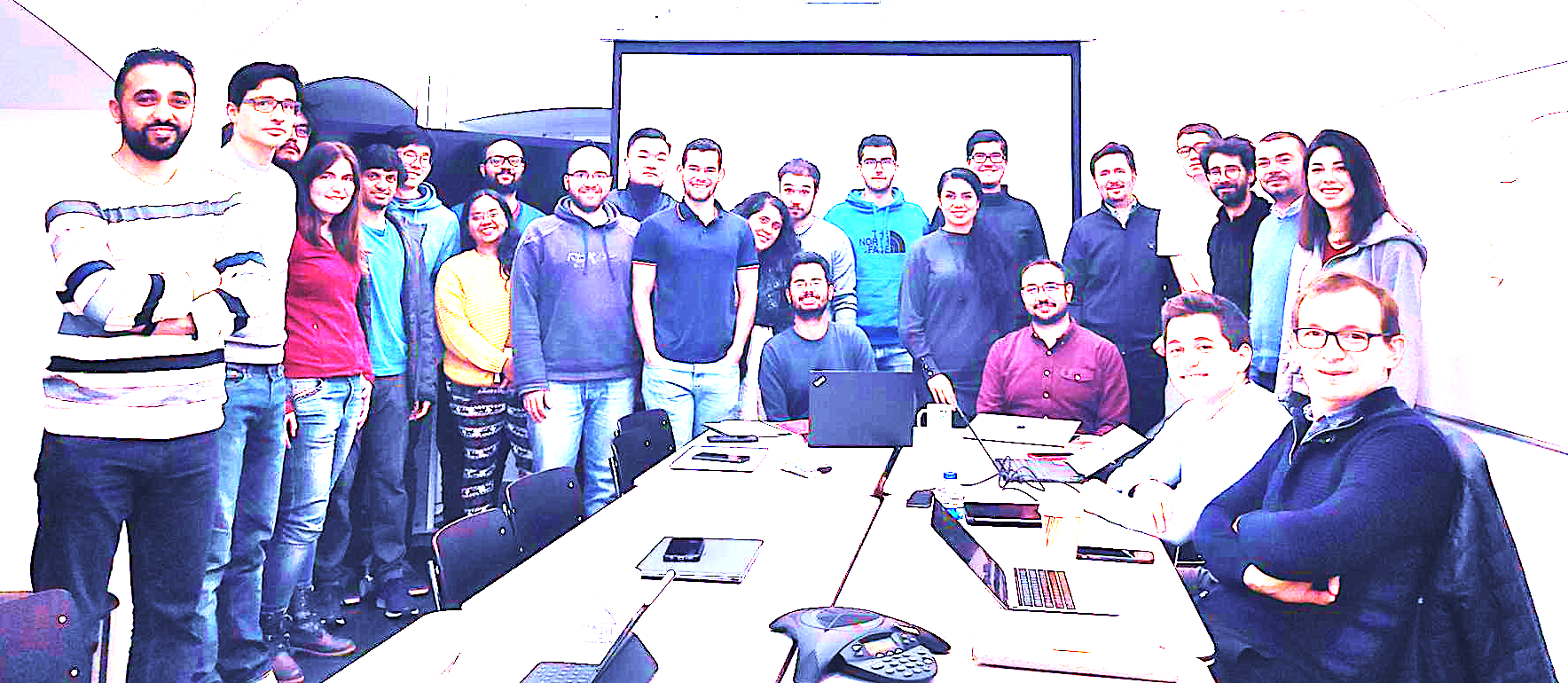 38+ Researchers
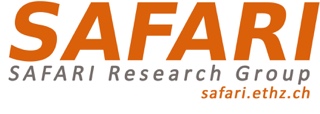 Think BIG, Aim HIGH!
https://safari.ethz.ch
82
SAFARI Newsletter April 2020 Edition
https://safari.ethz.ch/safari-newsletter-april-2020/
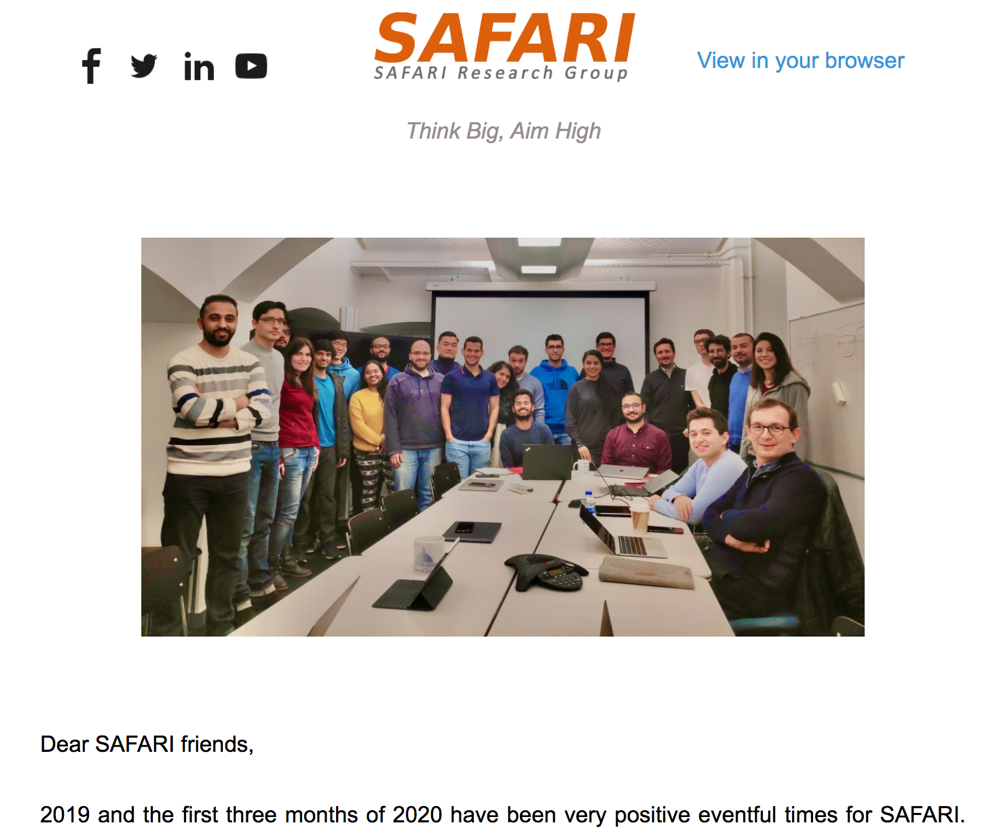 83
SAFARI Newsletter January 2021 Edition
https://safari.ethz.ch/safari-newsletter-january-2021/
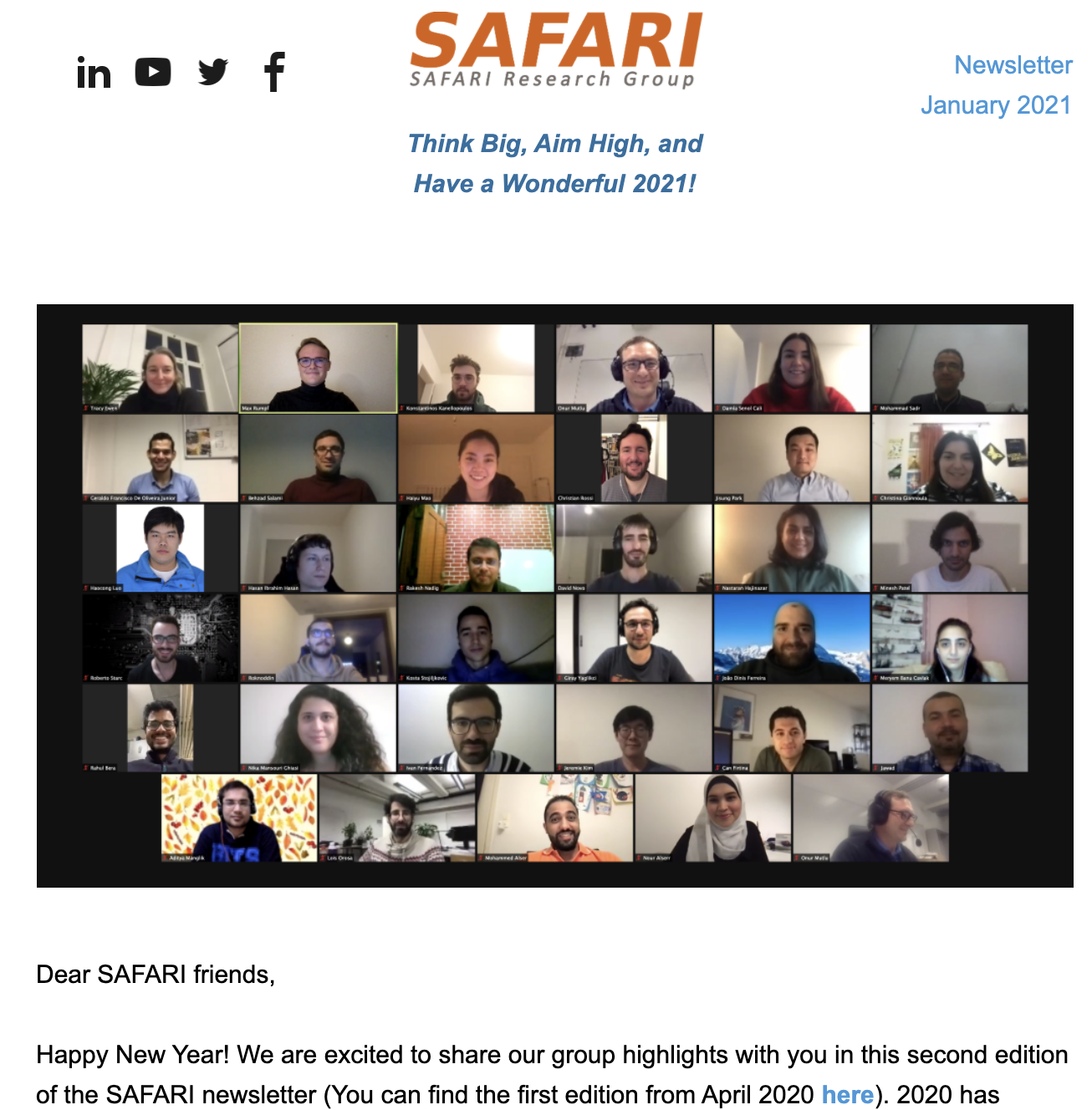 84
Intelligent Architecturesfor Intelligent Computing Systems
Onur Mutlu
omutlu@gmail.com 
https://people.inf.ethz.ch/omutlu
2 February 2021
DATE Special Session Invited Talk
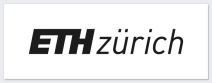 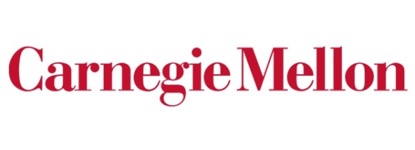 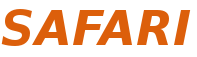 Backup Slides for Further Info
Referenced Papers and Talks
All are available at

https://people.inf.ethz.ch/omutlu/projects.htm 
 http://scholar.google.com/citations?user=7XyGUGkAAAAJ&hl=en

https://www.youtube.com/onurmutlulectures
87
Research & Teaching: Some Overview Talks
https://www.youtube.com/onurmutlulectures


Future Computing Architectures
https://www.youtube.com/watch?v=kgiZlSOcGFM&list=PL5Q2soXY2Zi8D_5MGV6EnXEJHnV2YFBJl&index=1

Enabling In-Memory Computation
https://www.youtube.com/watch?v=njX_14584Jw&list=PL5Q2soXY2Zi8D_5MGV6EnXEJHnV2YFBJl&index=16 

Accelerating Genome Analysis
https://www.youtube.com/watch?v=hPnSmfwu2-A&list=PL5Q2soXY2Zi8D_5MGV6EnXEJHnV2YFBJl&index=9

Rethinking Memory System Design
https://www.youtube.com/watch?v=F7xZLNMIY1E&list=PL5Q2soXY2Zi8D_5MGV6EnXEJHnV2YFBJl&index=3

Intelligent Architectures for Intelligent Machines
https://www.youtube.com/watch?v=n8Aj_A0WSg8&list=PL5Q2soXY2Zi8D_5MGV6EnXEJHnV2YFBJl&index=22

Revisiting RowHammer
https://www.youtube.com/watch?v=B58YT9hZM4g&list=PL5Q2soXY2Zi8D_5MGV6EnXEJHnV2YFBJl&index=25
88
An Interview on Research and Education
Computing Research and Education (@ ISCA 2019)
https://www.youtube.com/watch?v=8ffSEKZhmvo&list=PL5Q2soXY2Zi_4oP9LdL3cc8G6NIjD2Ydz


Maurice Wilkes Award Speech (10 minutes)
https://www.youtube.com/watch?v=tcQ3zZ3JpuA&list=PL5Q2soXY2Zi8D_5MGV6EnXEJHnV2YFBJl&index=15
89
More Thoughts and Suggestions
Onur Mutlu,"Some Reflections (on DRAM)"Award Speech for ACM SIGARCH Maurice Wilkes Award, at the ISCA Awards Ceremony, Phoenix, AZ, USA, 25 June 2019.[Slides (pptx) (pdf)][Video of Award Acceptance Speech (Youtube; 10 minutes) (Youku; 13 minutes)][Video of Interview after Award Acceptance (Youtube; 1 hour 6 minutes) (Youku; 1 hour 6 minutes)][News Article on "ACM SIGARCH Maurice Wilkes Award goes to Prof. Onur Mutlu"]

Onur Mutlu,"How to Build an Impactful Research Group"57th Design Automation Conference Early Career Workshop (DAC), Virtual, 19 July 2020.[Slides (pptx) (pdf)]
Reference Overview Paper I
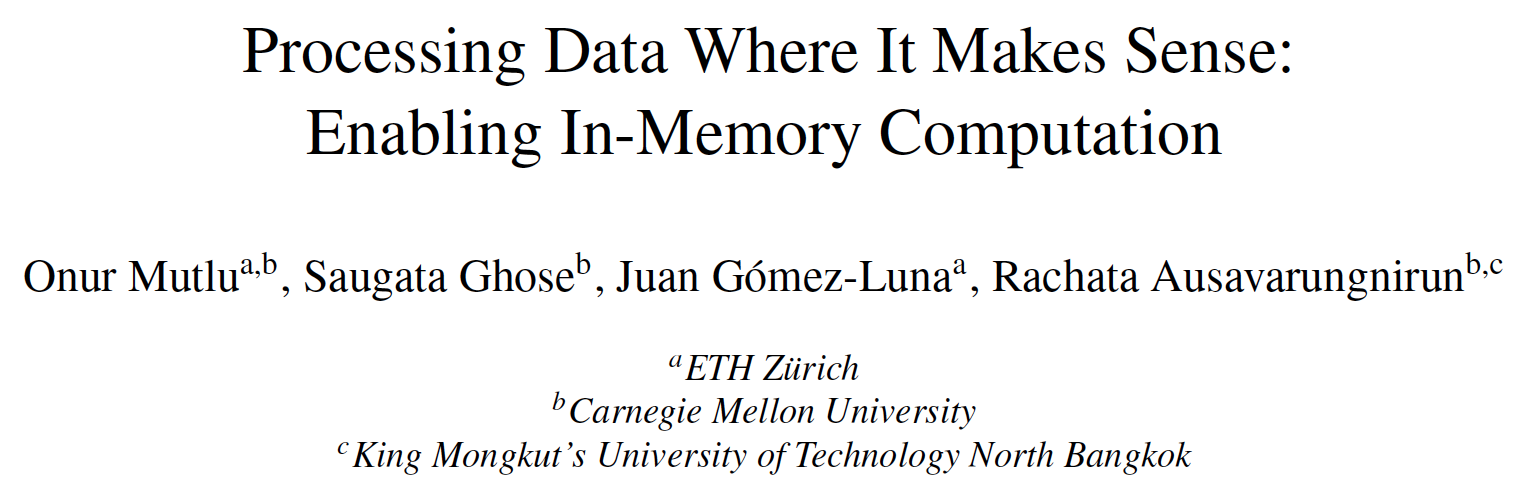 Onur Mutlu, Saugata Ghose, Juan Gomez-Luna, and Rachata Ausavarungnirun,"Processing Data Where It Makes Sense: Enabling In-Memory Computation"Invited paper in Microprocessors and Microsystems (MICPRO), June 2019. [arXiv version]
91
https://arxiv.org/pdf/1903.03988.pdf
Reference Overview Paper II
Saugata Ghose, Amirali Boroumand, Jeremie S. Kim, Juan Gomez-Luna, and Onur Mutlu,"Processing-in-Memory: A Workload-Driven Perspective"Invited Article in IBM Journal of Research & Development, Special Issue on Hardware for Artificial Intelligence, to appear in November 2019. [Preliminary arXiv version]
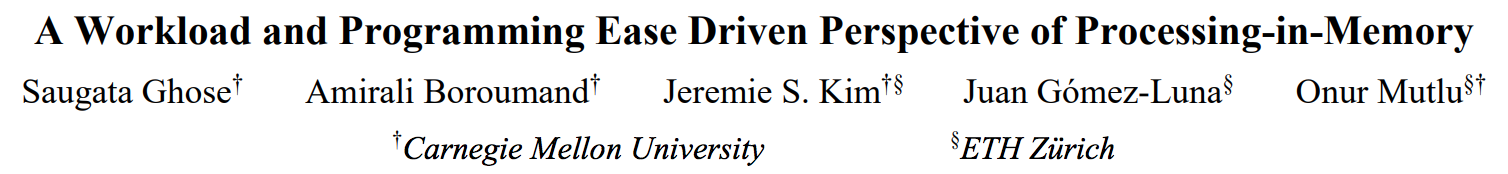 92
https://arxiv.org/pdf/1907.12947.pdf
Reference Overview Paper III
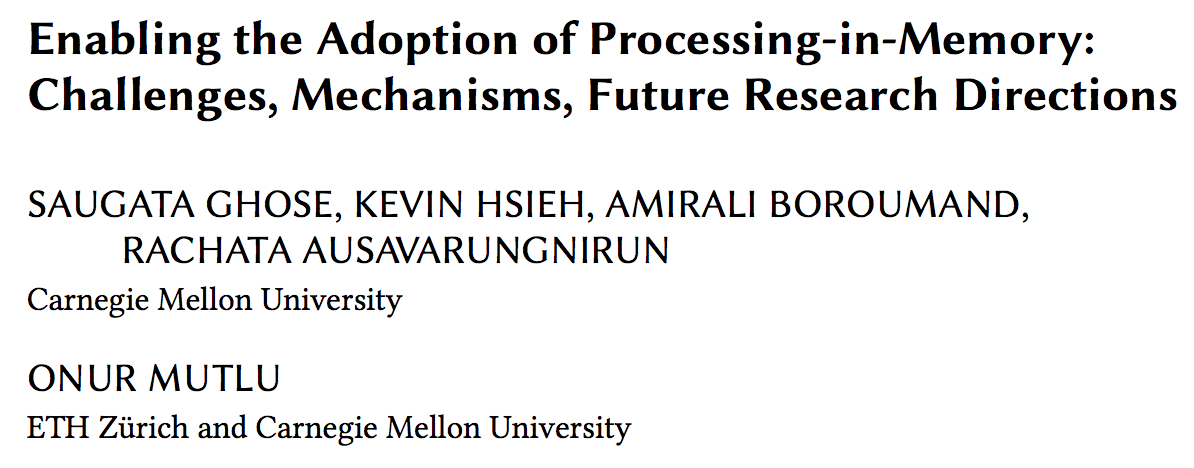 Saugata Ghose, Kevin Hsieh, Amirali Boroumand, Rachata Ausavarungnirun, Onur Mutlu,"Enabling the Adoption of Processing-in-Memory: Challenges, Mechanisms, Future Research Directions" Invited Book Chapter, to appear in 2018. [Preliminary arxiv.org version]
93
https://arxiv.org/pdf/1802.00320.pdf
Reference Overview Paper IV
Onur Mutlu and Lavanya Subramanian,"Research Problems and Opportunities in Memory Systems"Invited Article in Supercomputing Frontiers and Innovations (SUPERFRI), 2014/2015.
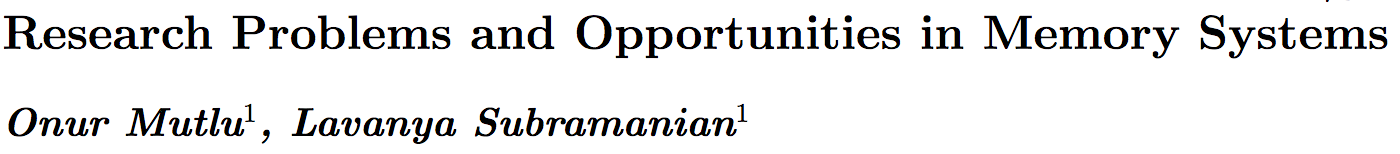 https://people.inf.ethz.ch/omutlu/pub/memory-systems-research_superfri14.pdf
Reference Overview Paper V
Onur Mutlu,"The RowHammer Problem and Other Issues We May Face as Memory Becomes Denser" Invited Paper in Proceedings of the Design, Automation, and Test in Europe Conference (DATE), Lausanne, Switzerland, March 2017. [Slides (pptx) (pdf)]
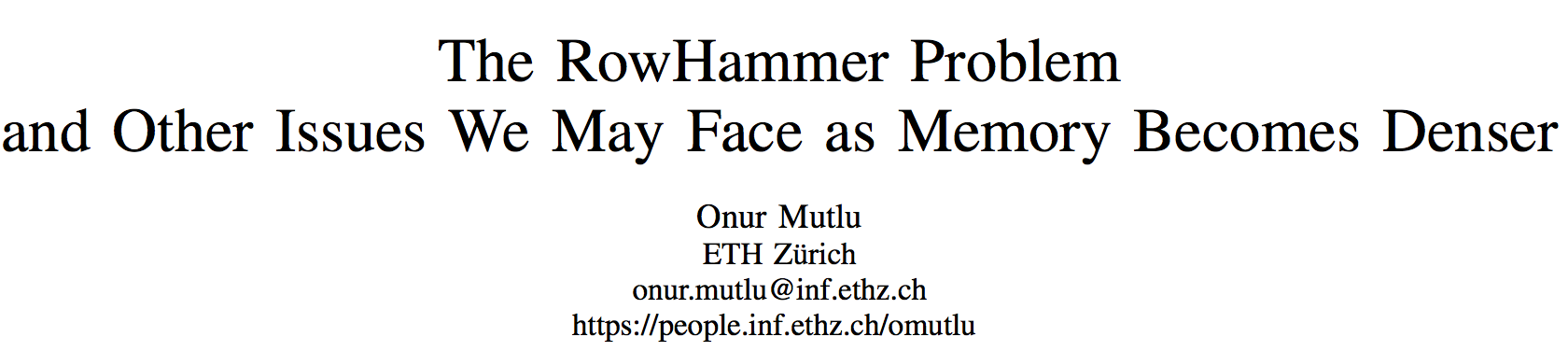 https://people.inf.ethz.ch/omutlu/pub/rowhammer-and-other-memory-issues_date17.pdf
Reference Overview Paper VI
Onur Mutlu,"Memory Scaling: A Systems Architecture Perspective"Technical talk at MemCon 2013 (MEMCON), Santa Clara, CA, August 2013. [Slides (pptx) (pdf)][Video] [Coverage on StorageSearch]
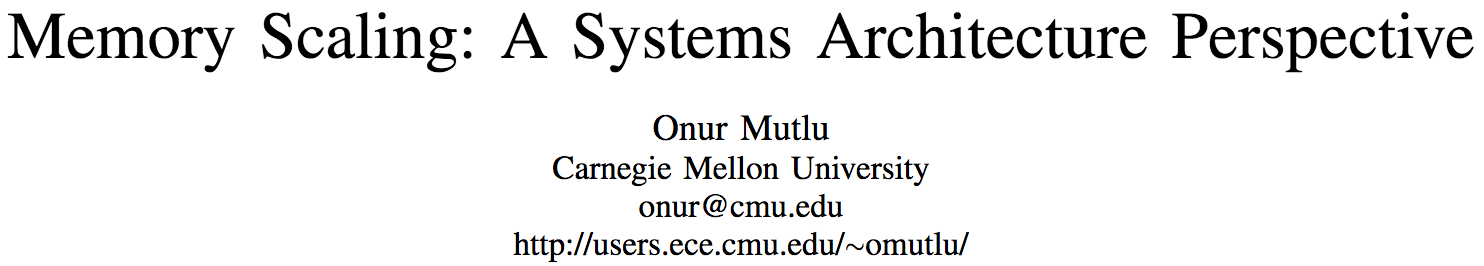 https://people.inf.ethz.ch/omutlu/pub/memory-scaling_memcon13.pdf
Reference Overview Paper VII
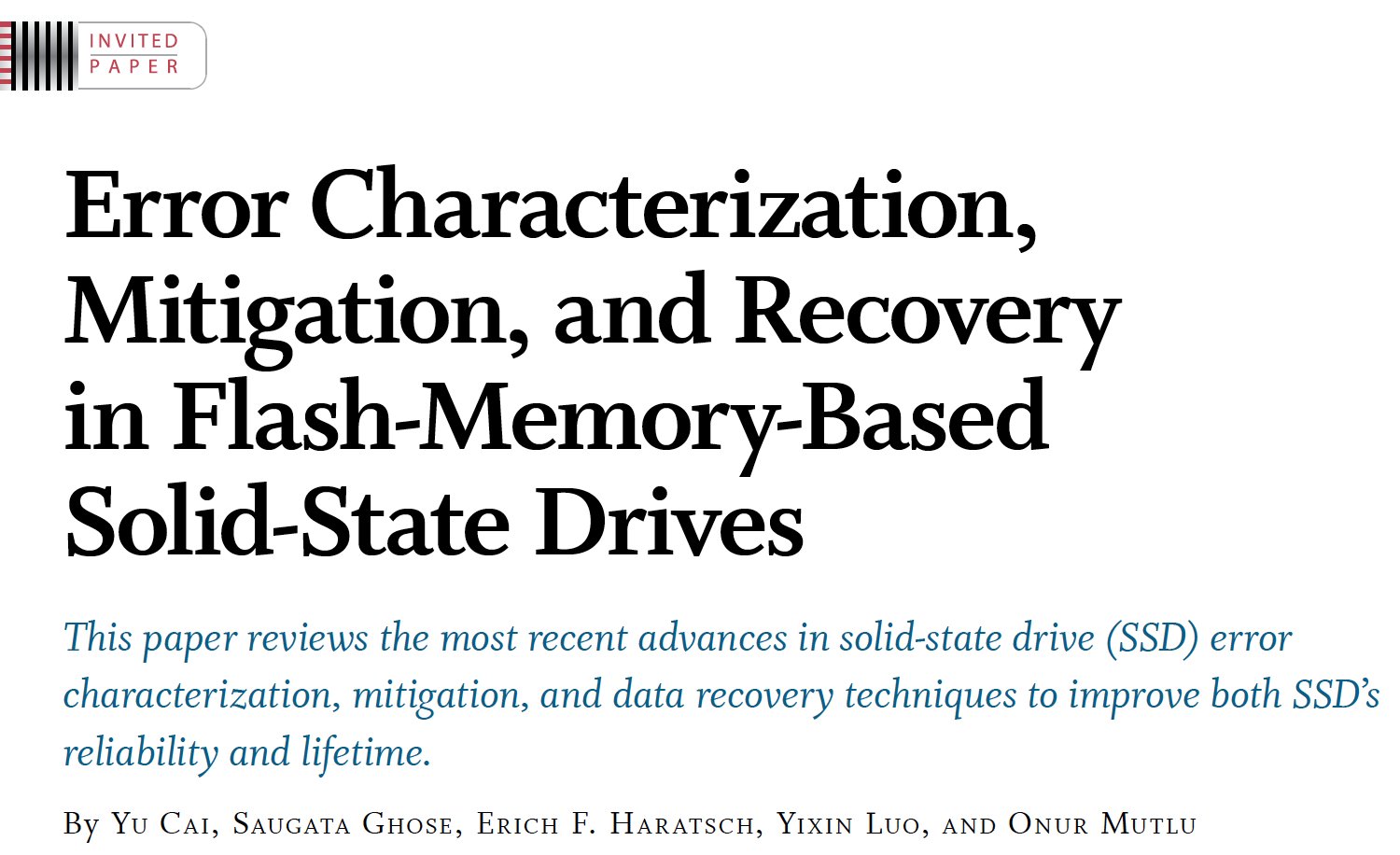 Proceedings of the IEEE, Sept. 2017
97
https://arxiv.org/pdf/1706.08642
Reference Overview Paper VIII
Onur Mutlu and Jeremie Kim,"RowHammer: A Retrospective"IEEE Transactions on Computer-Aided Design of Integrated Circuits and Systems (TCAD) Special Issue on Top Picks in Hardware and Embedded Security, 2019. [Preliminary arXiv version]
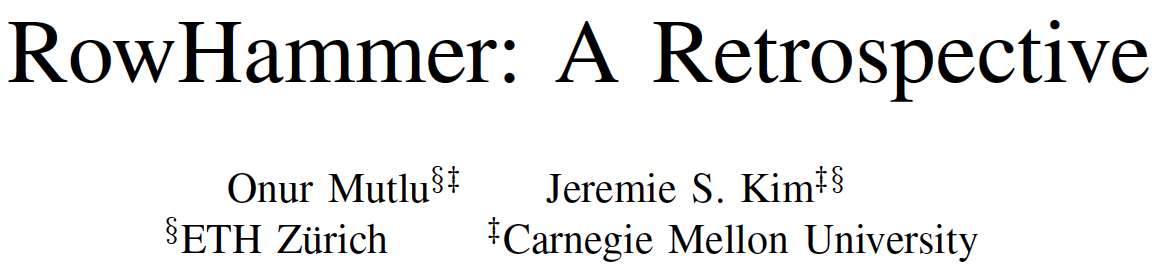 98